МИНИСТЕРСТВО ОБРАЗОВАНИЯ РЕСПУБЛИКИ МОРДОВИЯ
Портфолио
ШАМАЕВОЙ СВЕТЛАНЫ НИКОЛАЕВНЫ
тренера – преподавателя по лыжным гонкаммуниципального учреждения дополнительного образования
«Специализированная детско – юношеская спортивная школа № 4»
Образование:  Высшее
МГПИ им. М. Е. Евсевьева, факультет «Физическое воспитание» дата выдачи  10.07.1984 года. 
Стаж педагогической работы: по специальности 38 лет. Общий стаж работы: 38 лет

Наличие квалификационной категории: высшая
Дата последней аттестации:  22.03.2018г.
Имею звание «Заслуженный работник физической культуры Республики Мордовия».
«Отличник физической культуры и спорта».
Степень обеспечения повышения уровня подготовленности воспитанников
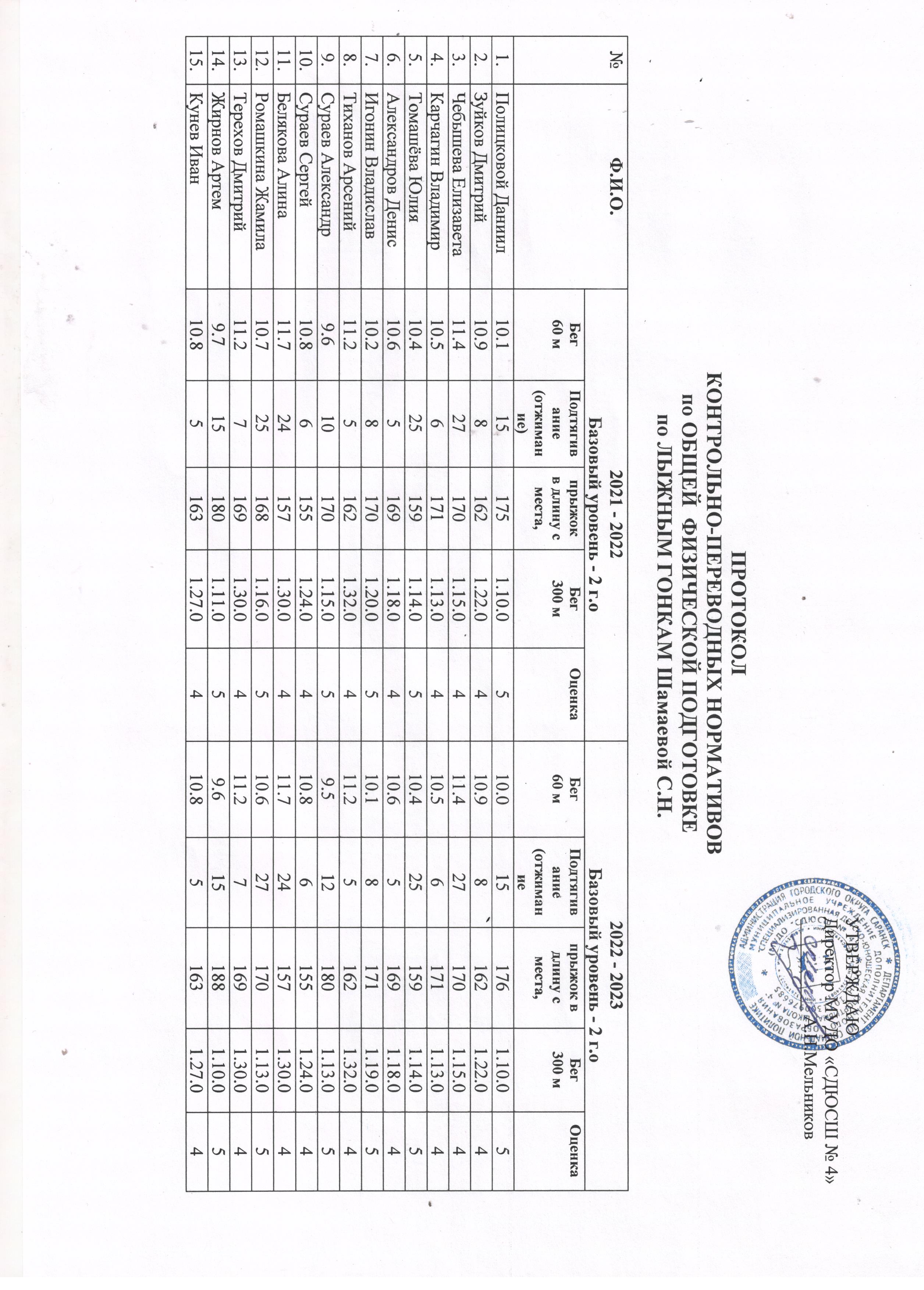 СОХРАННОСТЬ КОНТИНГЕНТА ВОСПИТАННИКОВ НА ЭТАПАХ СПОРТИВНОЙ ПОДГОТОВКИ
РЕЗУЛЬТАТЫ АНАЛИЗА ТЕКУЩЕЙ ДОКУМЕНТАЦИИ
Согласно нормативных документов, имеется следующая учебная документация:

Журнал учета работы учебных групп
Личные дела на  обучающихся (заявление, личные карточки)
Протоколы контрольных переводных нормативов
Календарный план спортивно-массовых мероприятий
Протоколы, положения соревнований
Учебные планы и рабочий план конспект
План воспитательной  и культурно-массовой работы с обучающимися
Перспективный план
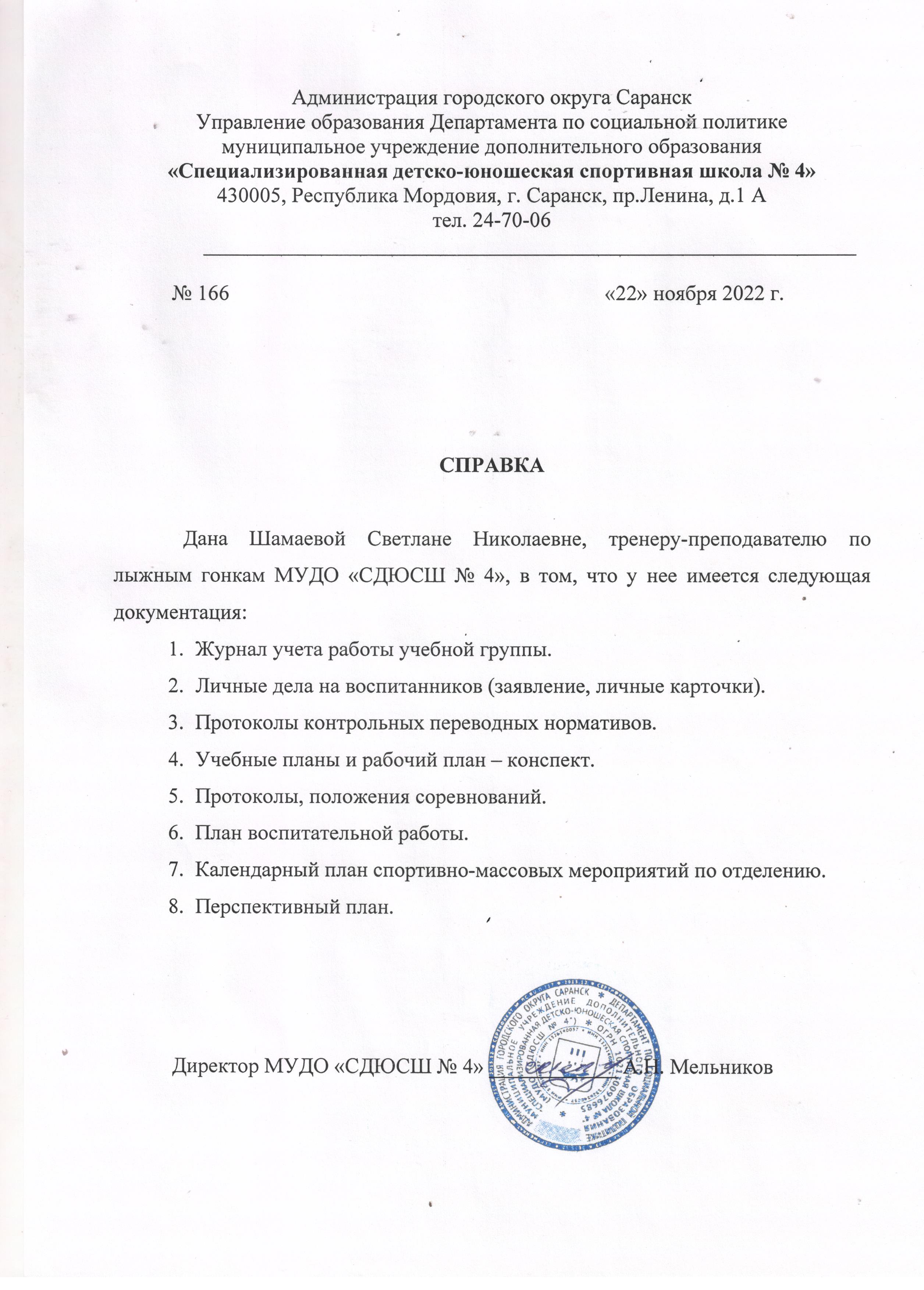 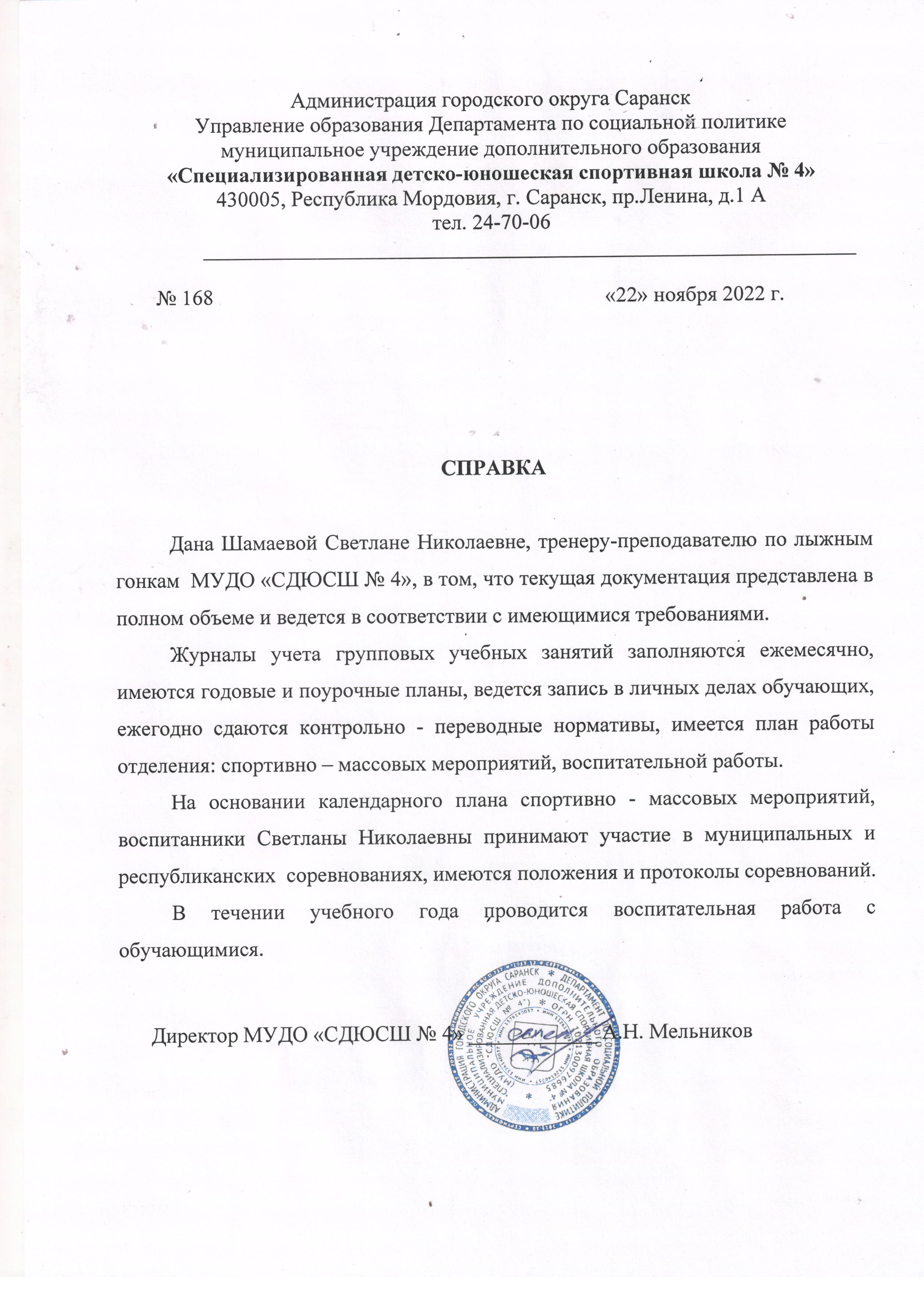 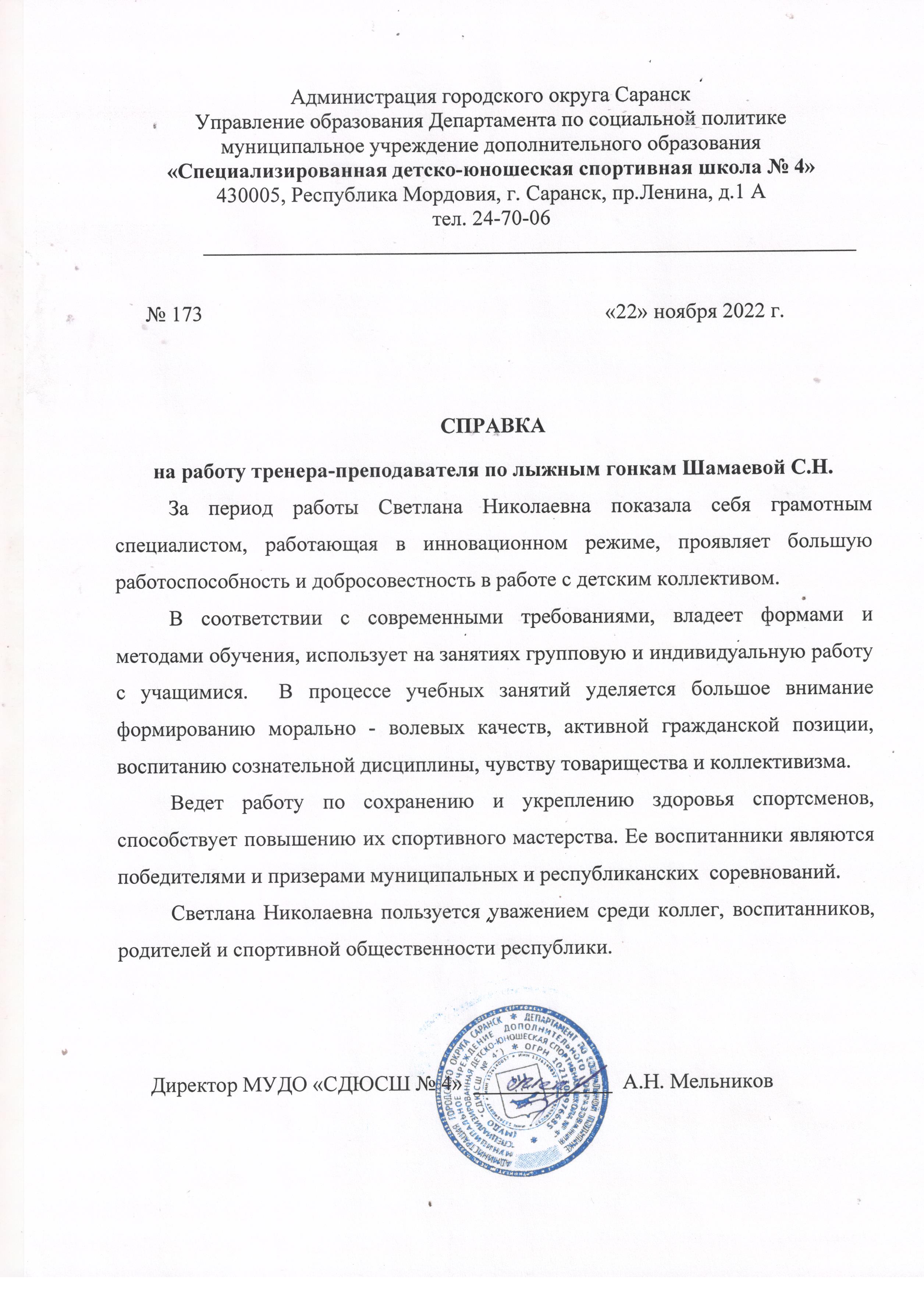 ВЫПОЛНЕНИЕ ВОСПИТАННИКАМИ ТРЕБОВАНИЙ ДЛЯ ПРИСВОЕНИЯ СПОРТИВНЫХ ЗВАНИЙ И РАЗРЯДОВ
Спортсмены выполнили: 

     I  разряд:   6 человек
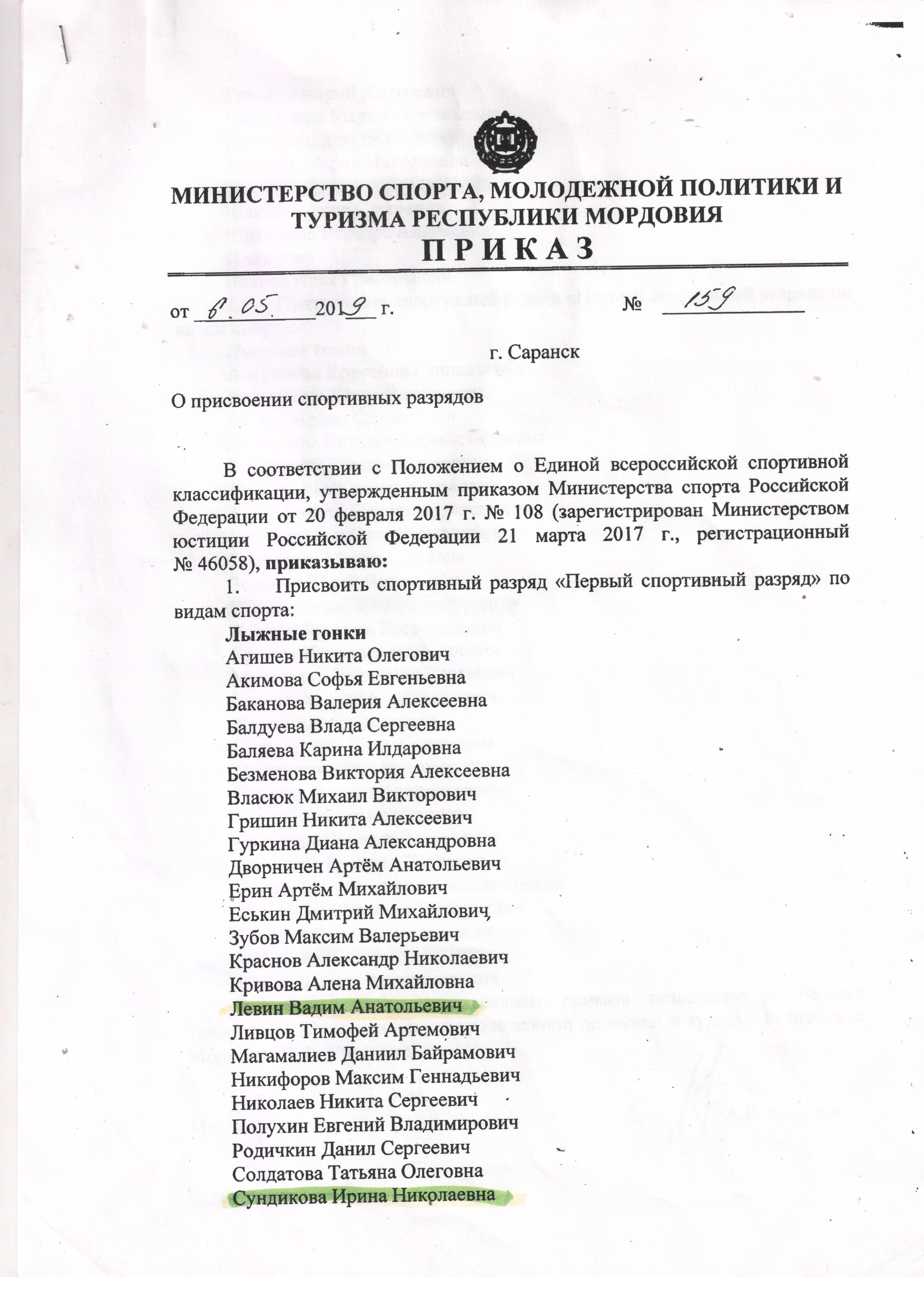 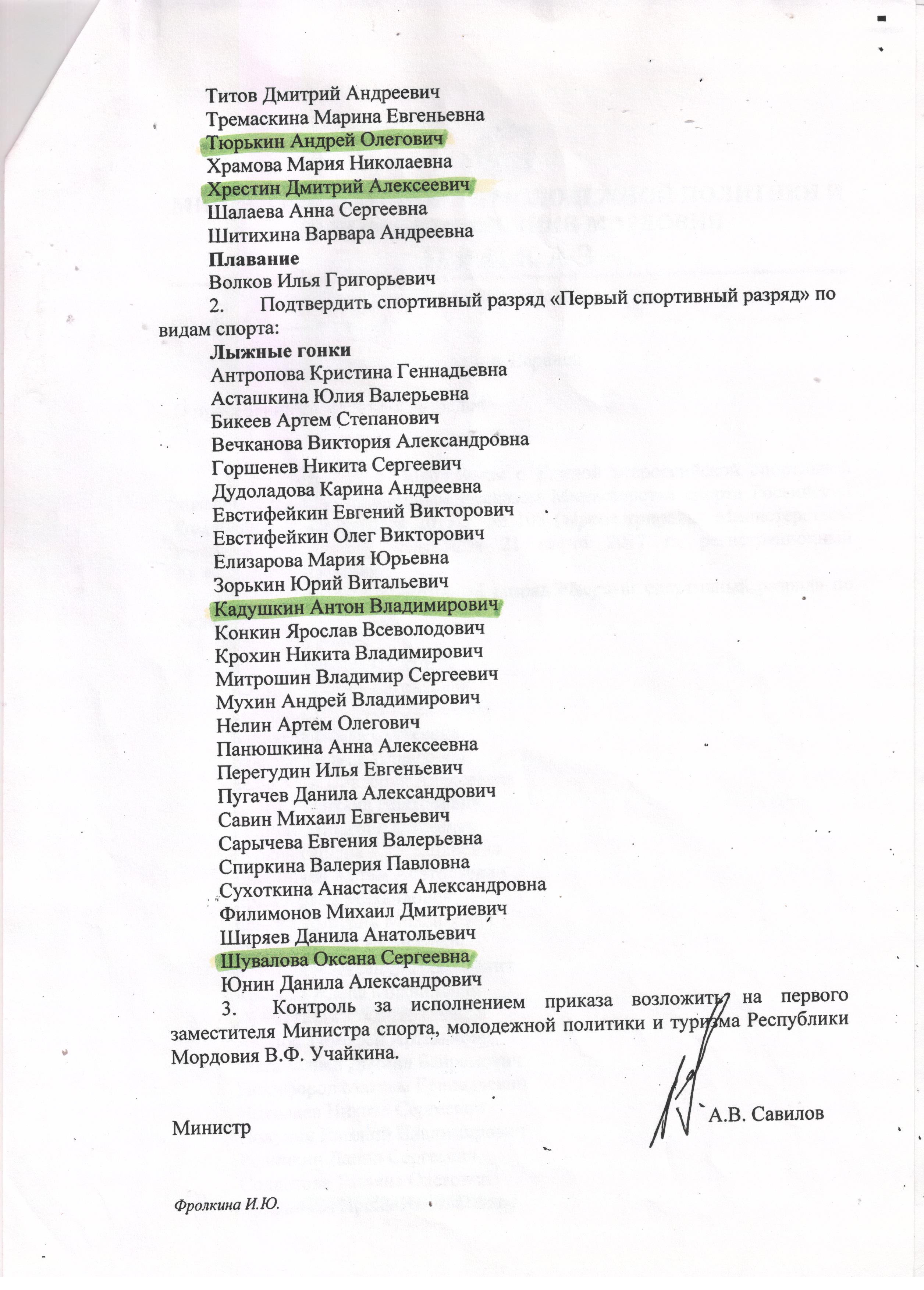 ПРОВЕДЕНИЕ ОТКРЫТЫХ МАСТЕР-КЛАССОВ, МЕРОПРИЯТИЙ
На уровне образовательной организации
           Провела мастер-класс для тренеров-преподавателей  по лыжным гонкам ДЮСШ по теме:  «Совершенствование техники конькового хода на лыжероллерах» 20.09.2022г. на  трассе лыжно-биатлонного комплекса.
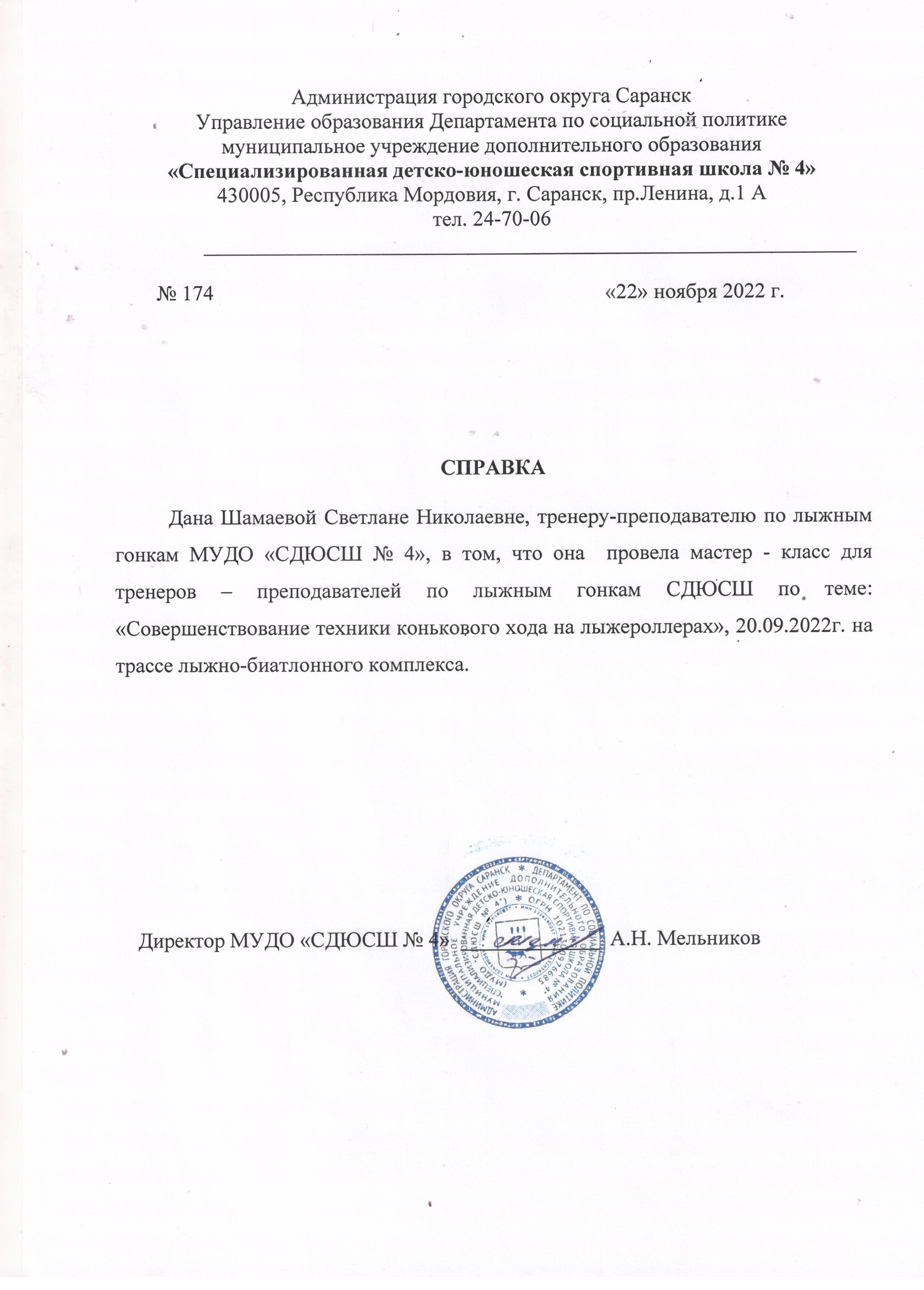 ВЫСТУПЛЕНИЯ НА НАУЧНО-ПРАКТИЧЕСКИХ КОНФЕРЕНЦИЯХ, СЕМИНАРАХ, СЕКЦИЯХ; ПРОВЕДЕНИЕ ОТКРЫТЫХ УРОКОВ, МАСТЕР-КЛАССОВ, МЕРОПРИЯТИЙ;  УЧАСТИЕ В КОНКУРСАХ
На республиканском уровне: 
			Является судьей I категории, принимает активное участие в судействе республиканских и всероссийских соревнований по лыжным гонкам
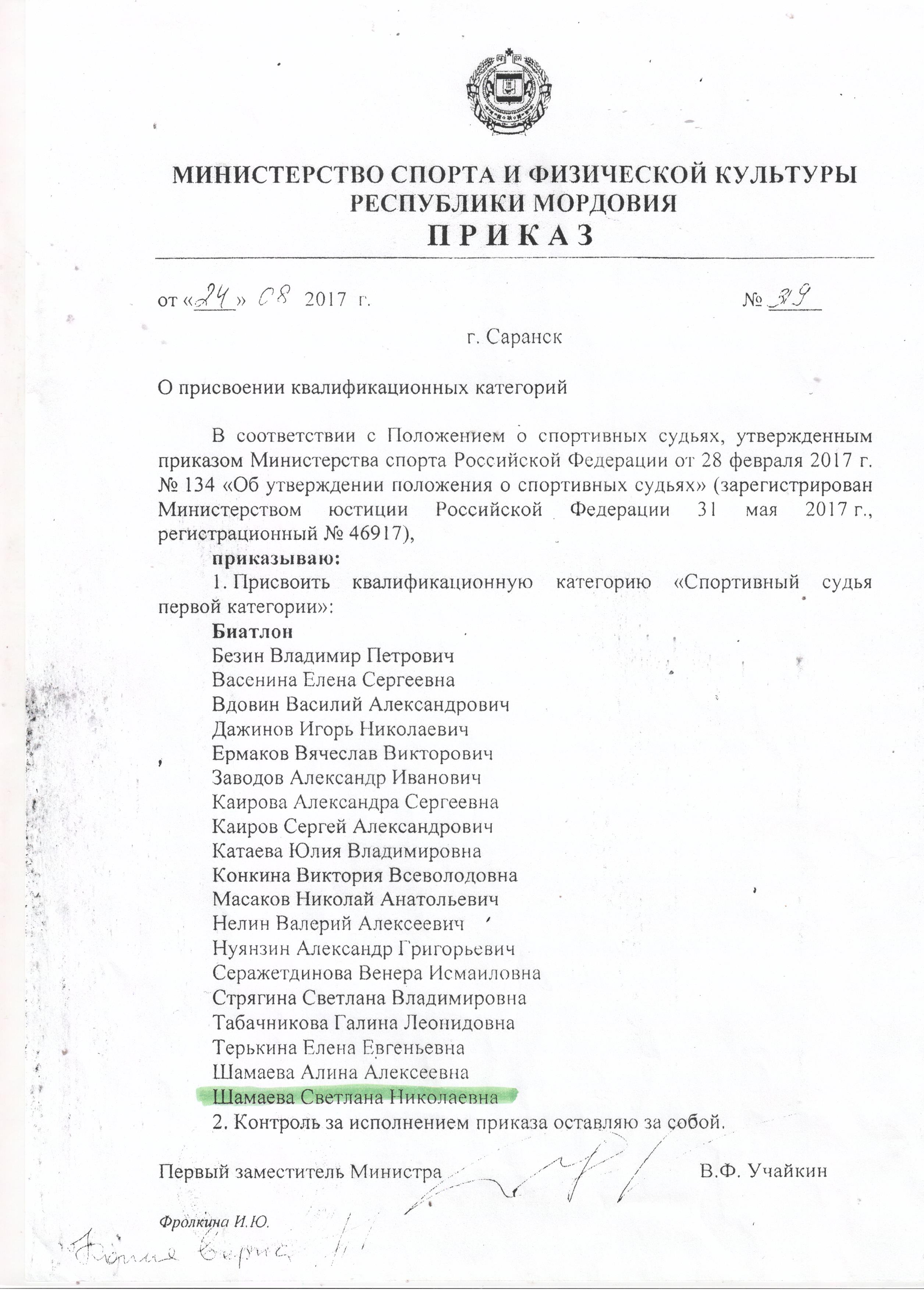 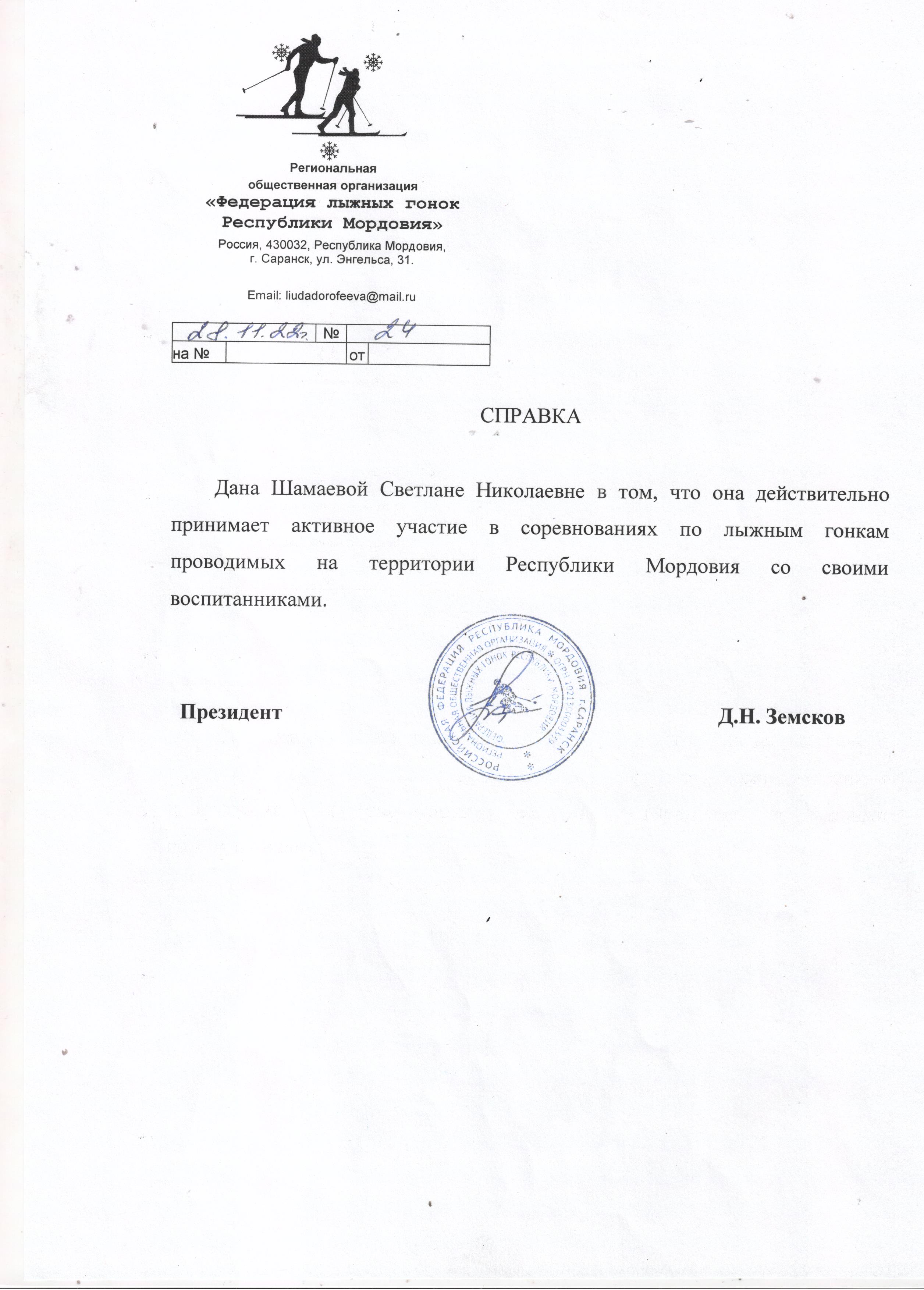 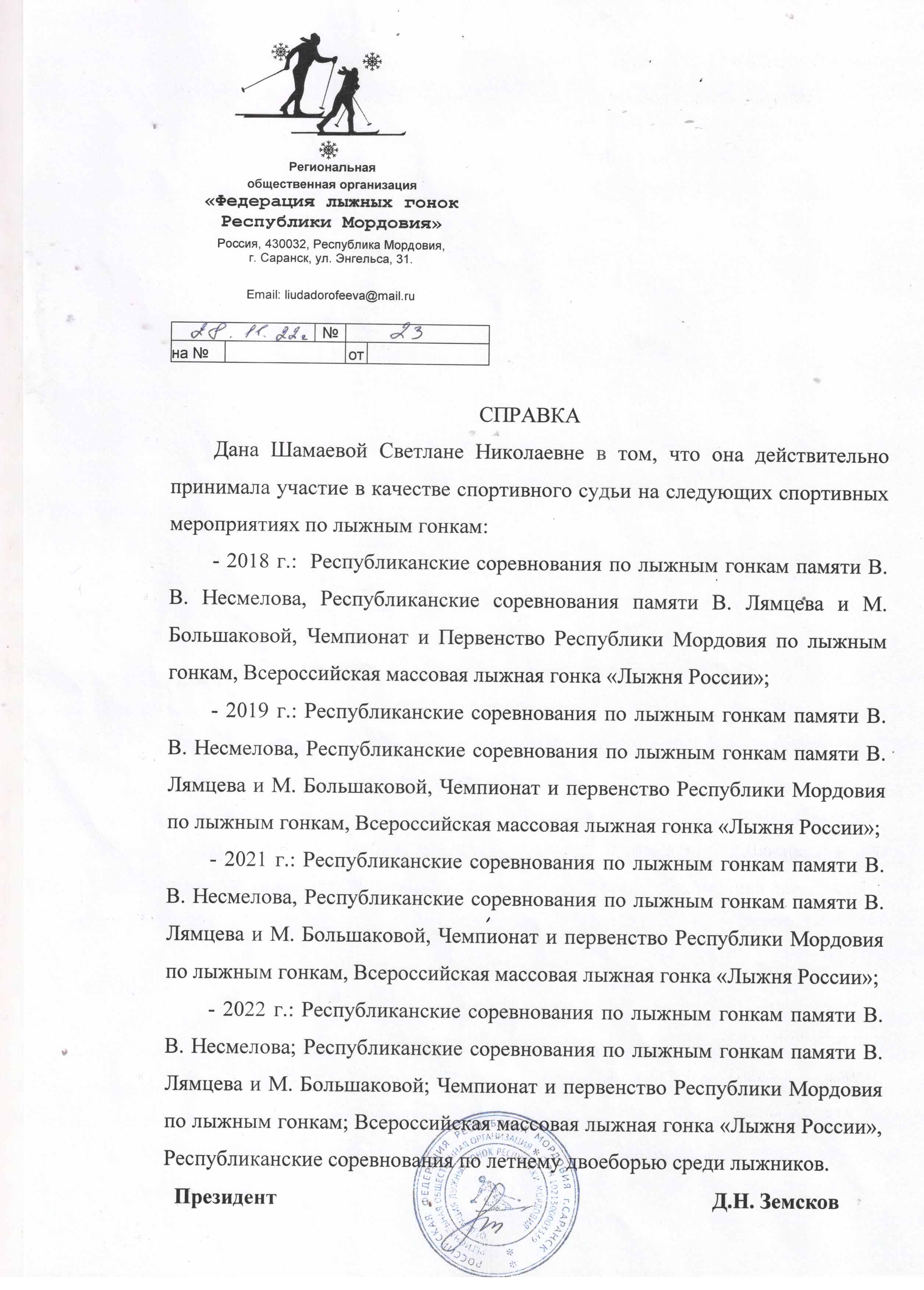 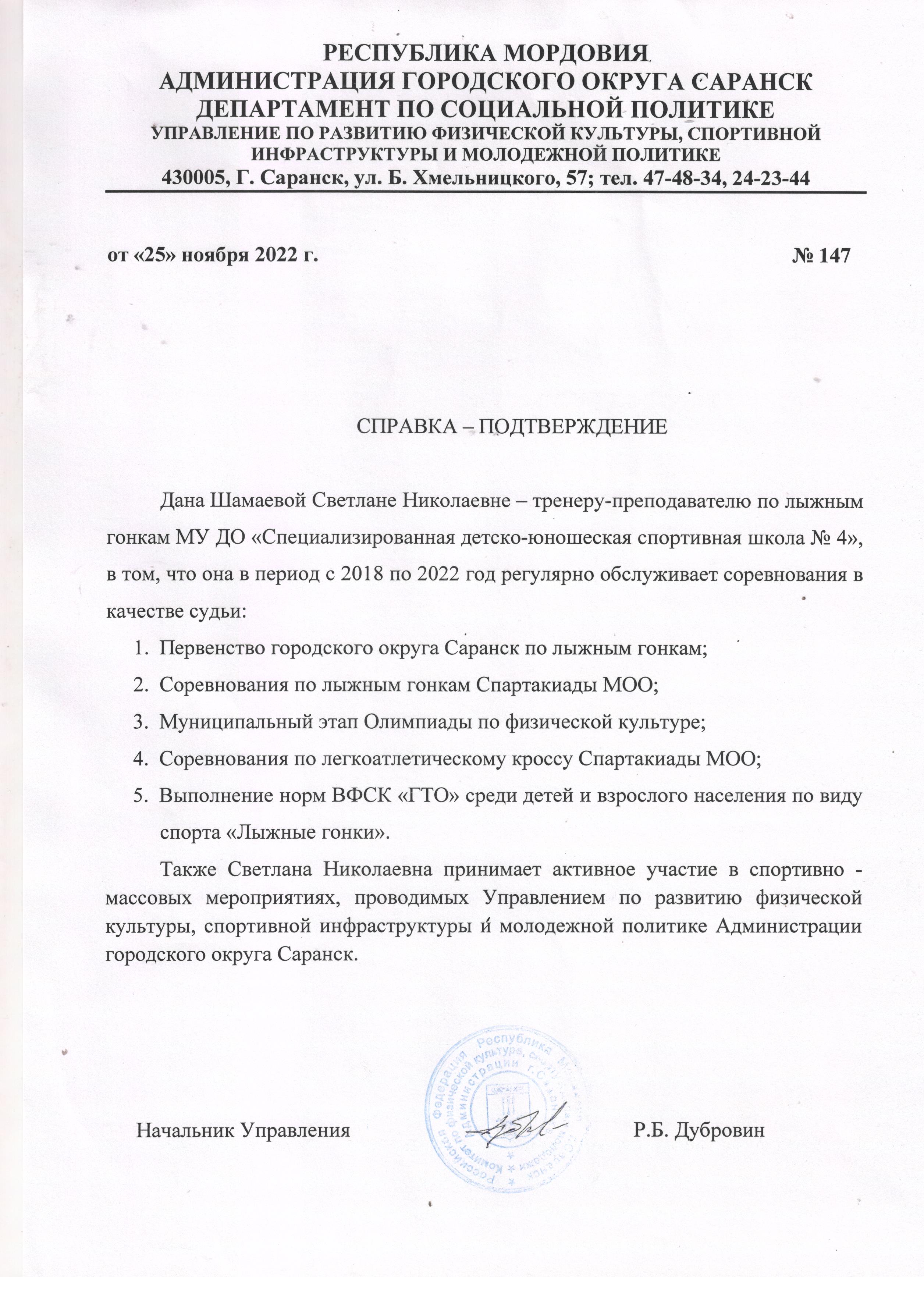 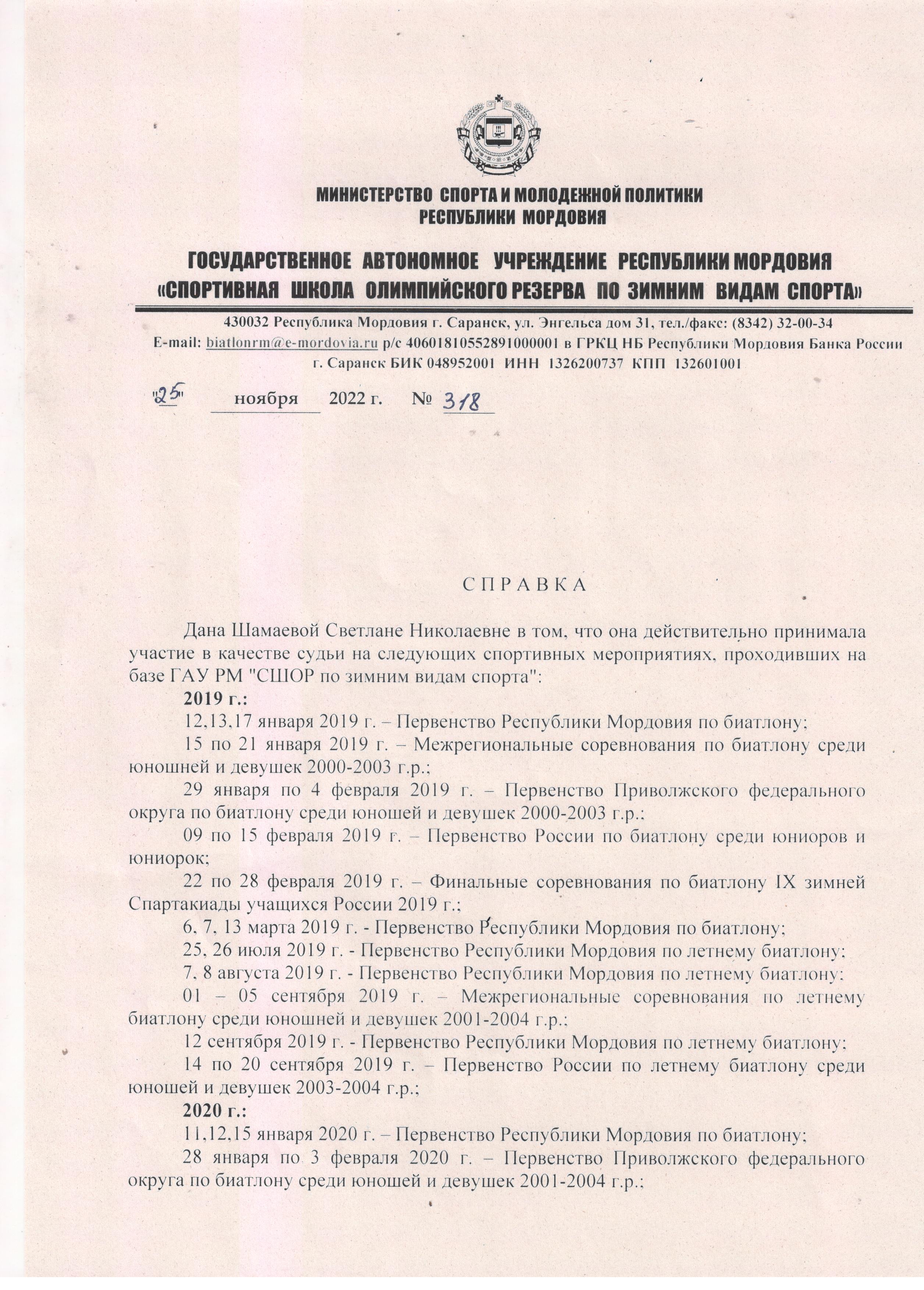 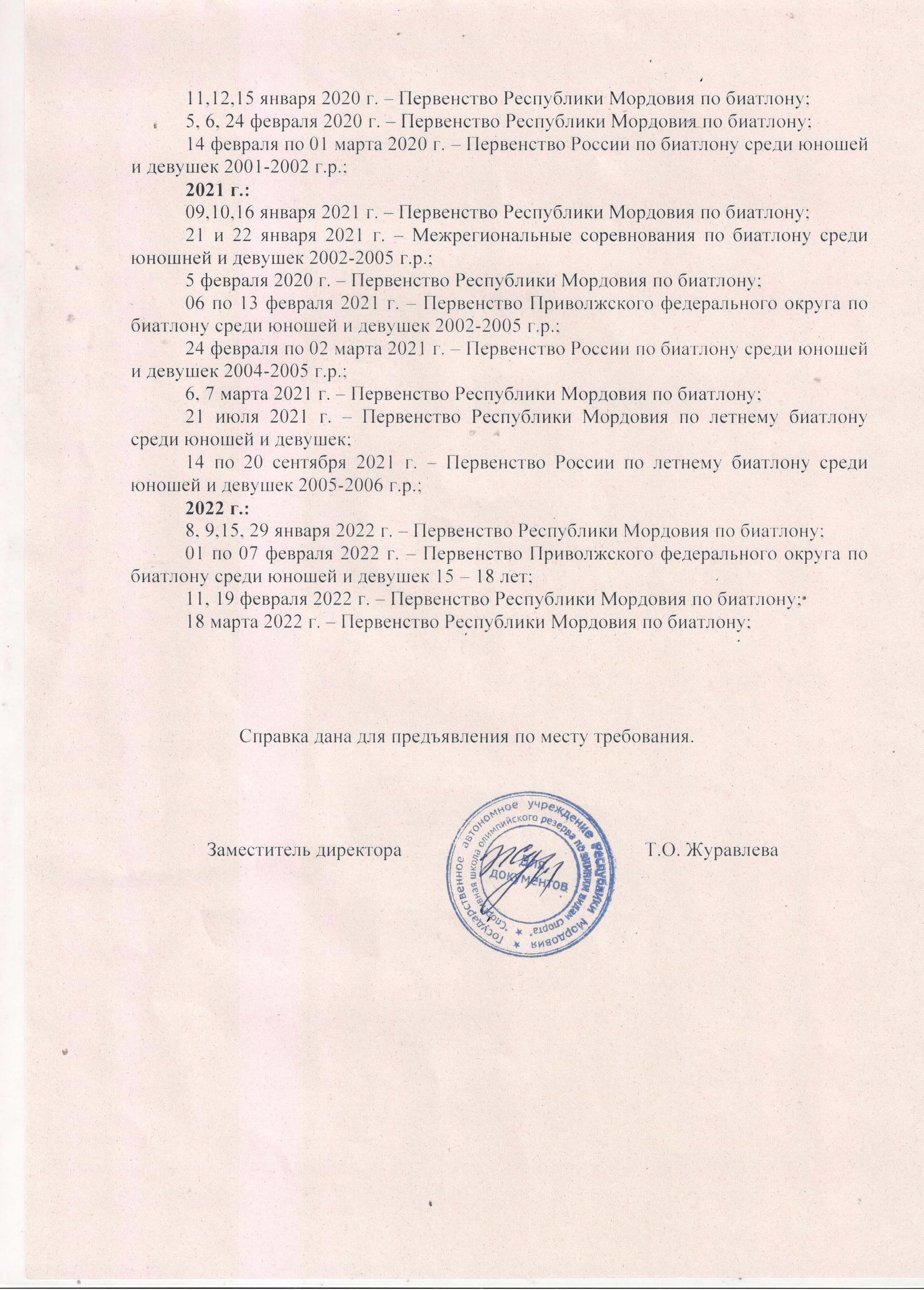 РЕЗУЛЬТАТЫ УЧАСТИЯ ВОСПИТАННИКОВ В ОФИЦИАЛЬНЫХ СОРЕВНОВАНИЯХ
МУНИЦИПАЛЬНЫЙ  УРОВЕНЬ
Тюрькин Андрей  - III место во Всероссийской олимпиаде школьников по физической культуре 2019г.
Левин Вадим - II место в муниципальных соревнованиях  по лыжным гонкам г.о.Саранск  2018г; II место в
муниципальных соревнованиях  по лыжным гонкам г.о.Саранск  2019г;
Ледяйкина Полина -  I  место в первенстве СДЮСШ № 4  по легкоатлетическому кроссу 2022г.;
Быков Артем -  I место в муниципальных соревнованиях  по лыжным гонкам г.о.Саранск  2022г; II место в
муниципальных соревнованиях  по лыжным гонкам г.о.Саранск  2022г;
Палонкин Дмитрий - I место муниципальных соревнованиях  по лыжным гонкам г.о.Саранск  2019г; II место в
муниципальных соревнованиях  по лыжным гонкам г.о.Саранск  2018г;
РЕСПУБЛИКАНСКИЙ УРОВЕНЬ:
Тюрькин Андрей  - III место на Чемпионате Республики Мордовия по лыжным гонкам г.о.Саранск 2019г; 
I  место в республиканских соревнованиях  по лыжным гонкам г.о.Саранск 2019г.;   II  место в республиканских
соревнованиях  по лыжным гонкам г.о.Саранск 2019г.;   III место в республиканских соревнованиях  по лыжным
гонкам г.о.Саранск 2019г.; II  место в республиканских соревнованиях  по лыжным гонкам г.о.Саранск 2020г.; 
Кадушкин Антон - I  место на Чемпионате Республики Мордовия по лыжным гонкам г.о.Саранск 2019г; 
Филин Артем - III  место  в республиканских соревнованиях  по лыжным гонкам г.о.Саранск  2020г; III  место 
в республиканских соревнованиях  по лыжным гонкам г.о.Саранск  2020г;
Палонкин Дмитрий - II место в республиканских соревнованиях  по лыжным гонкам г.о.Саранск 2019г.
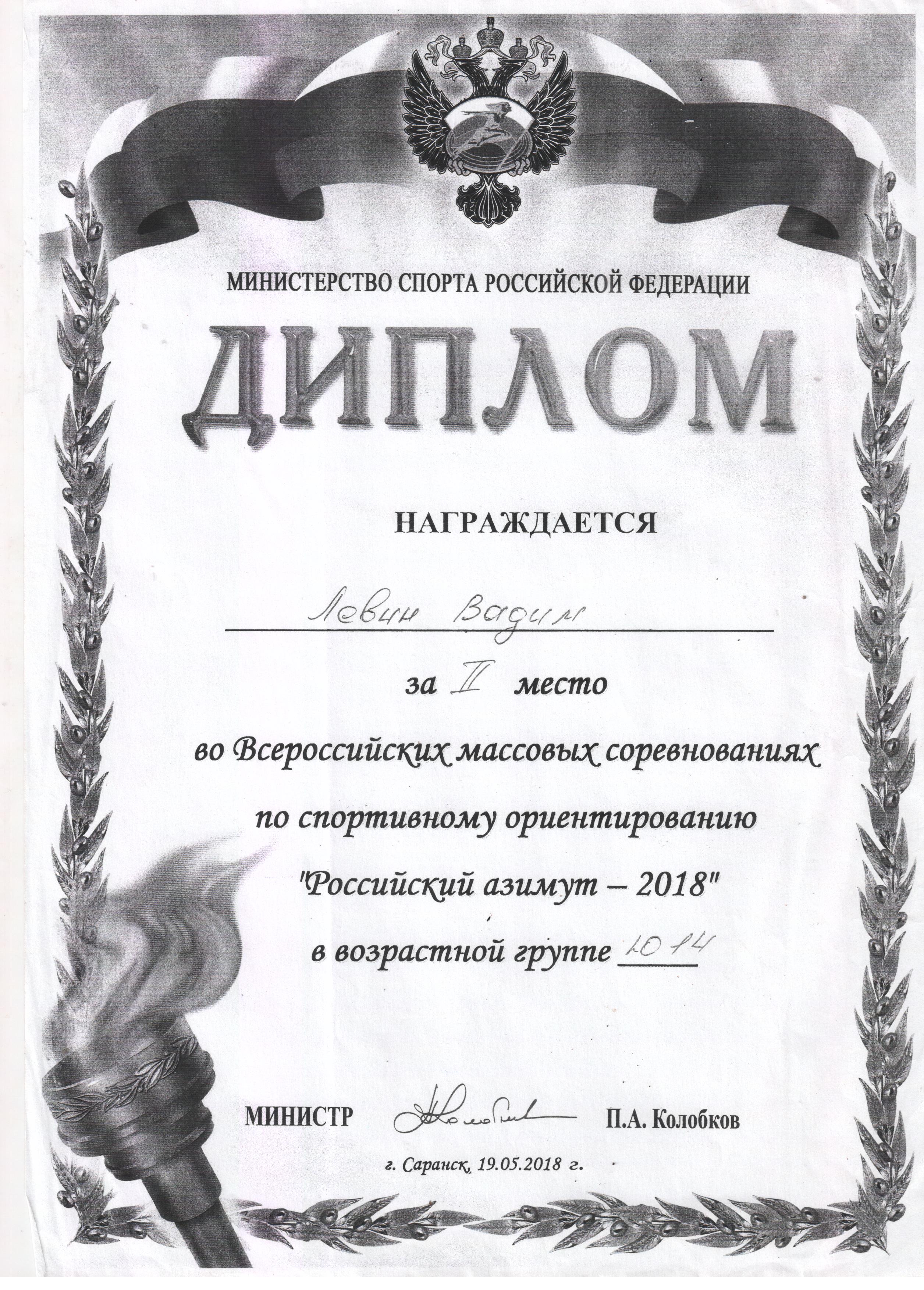 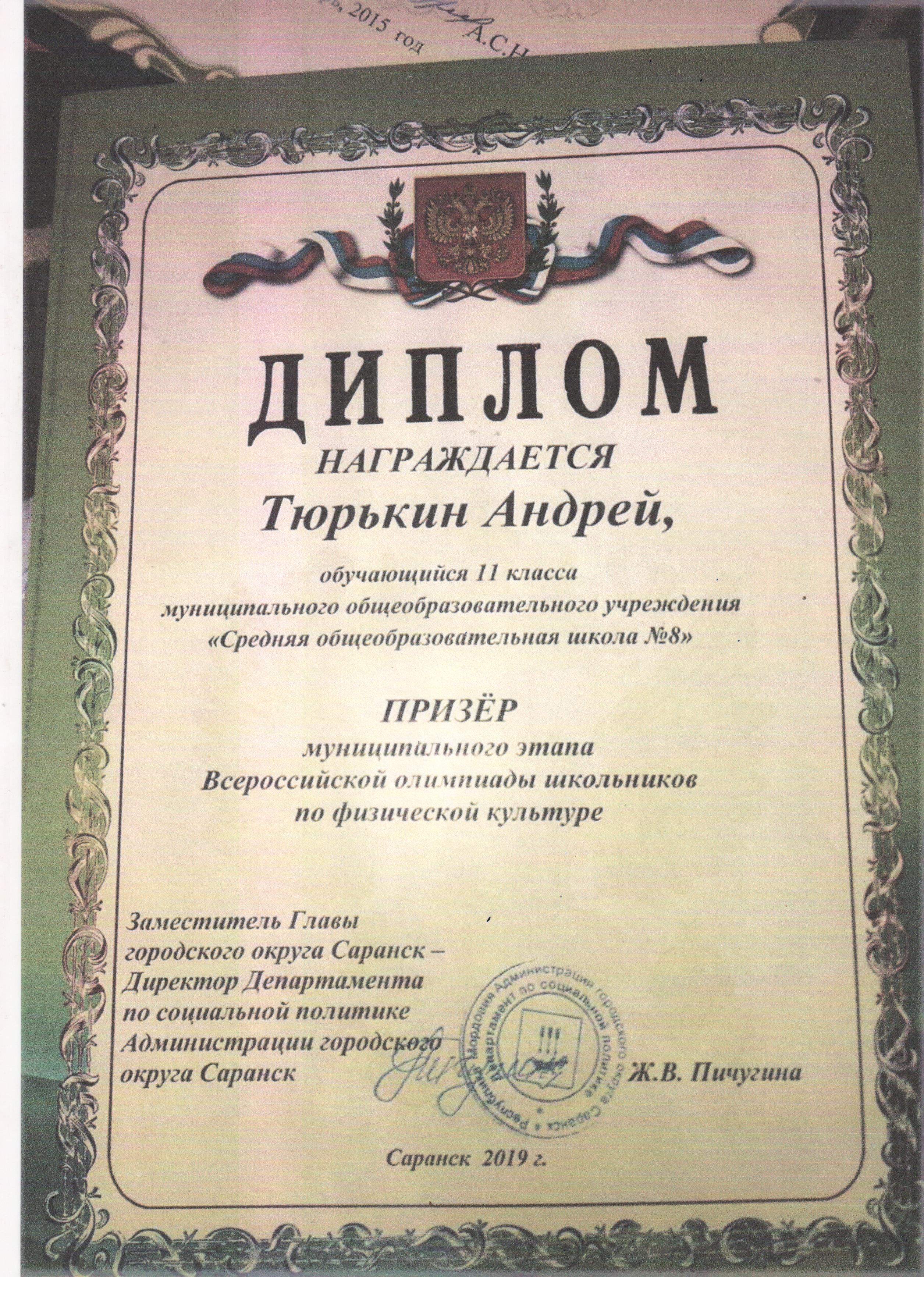 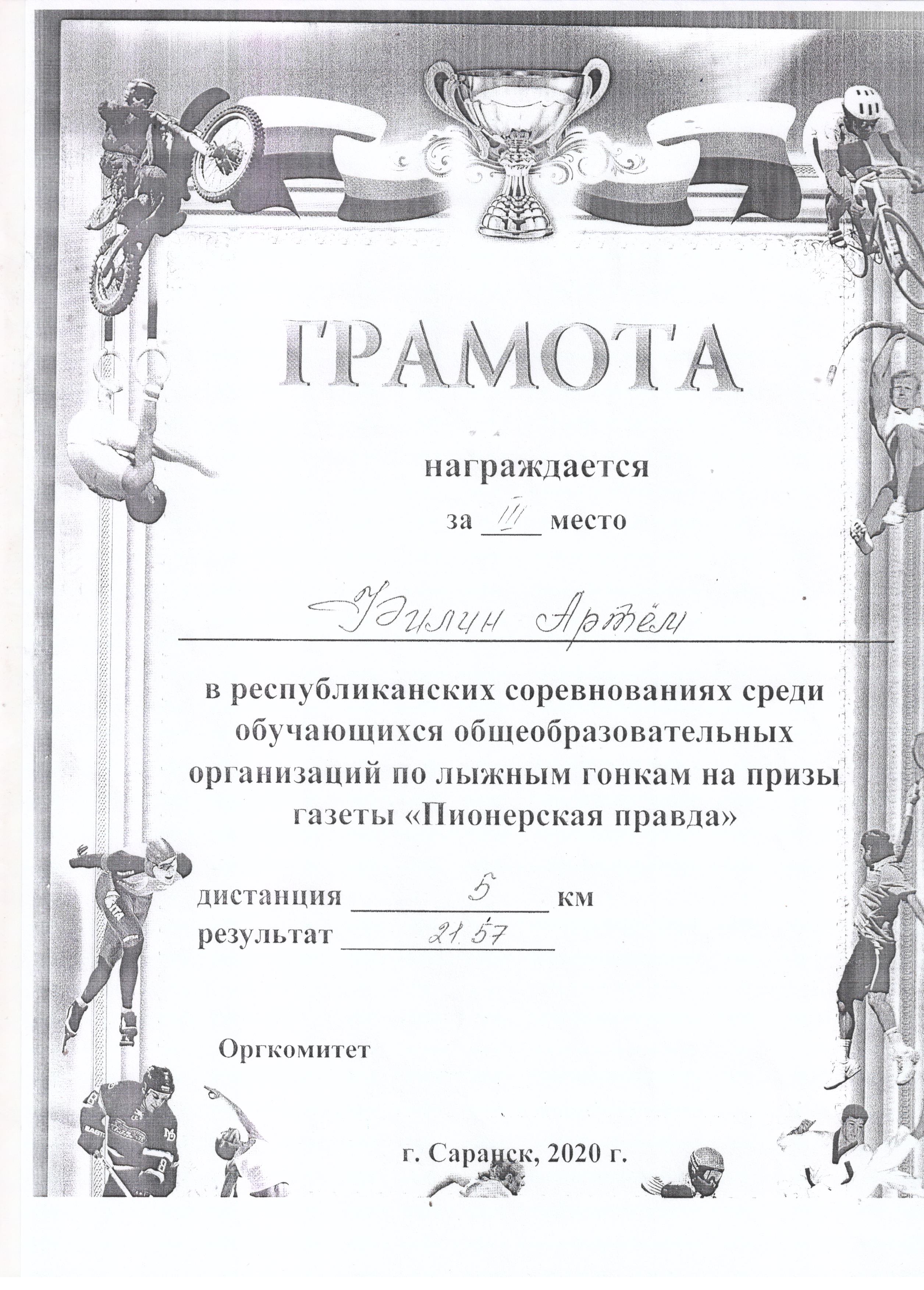 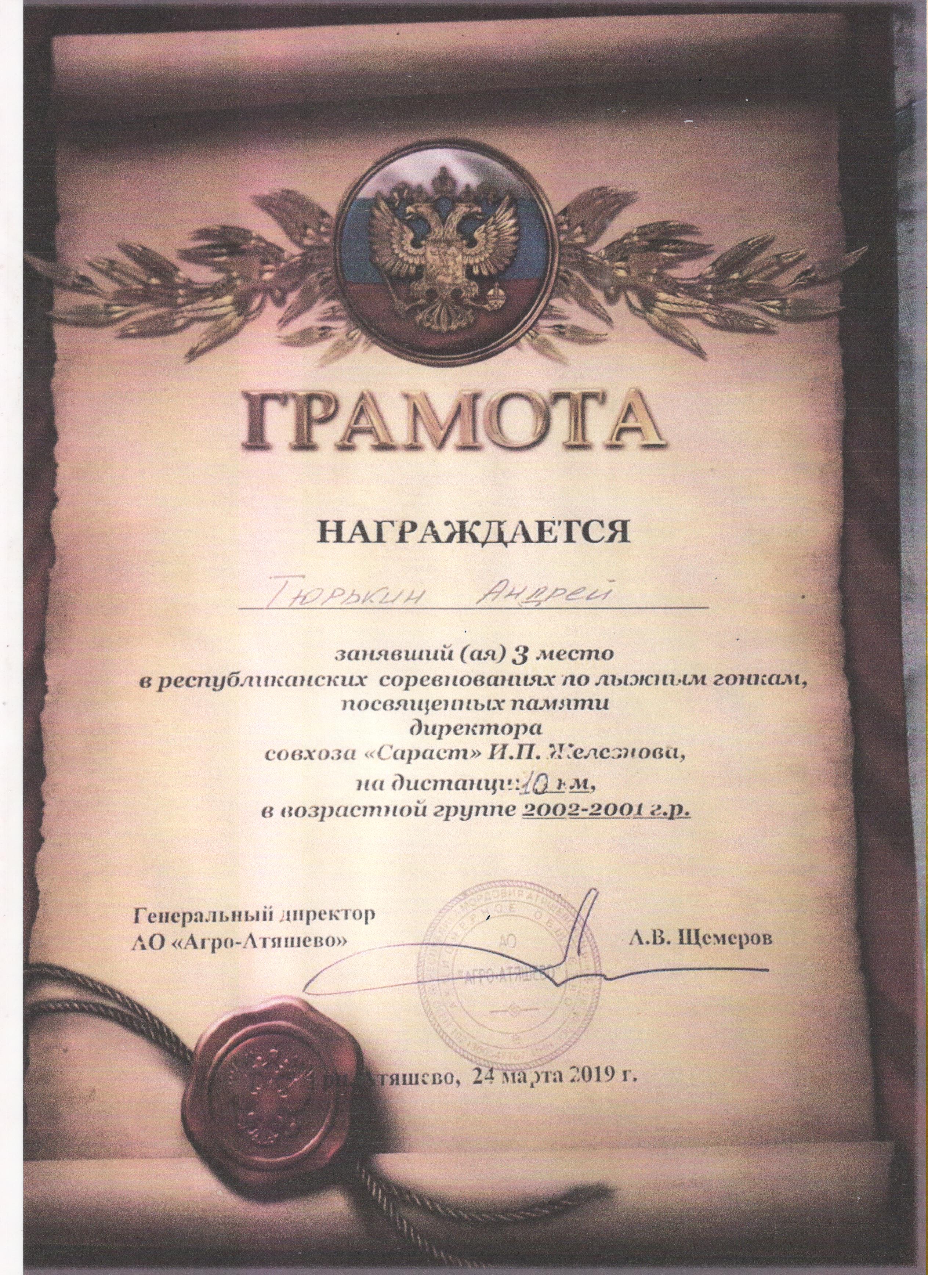 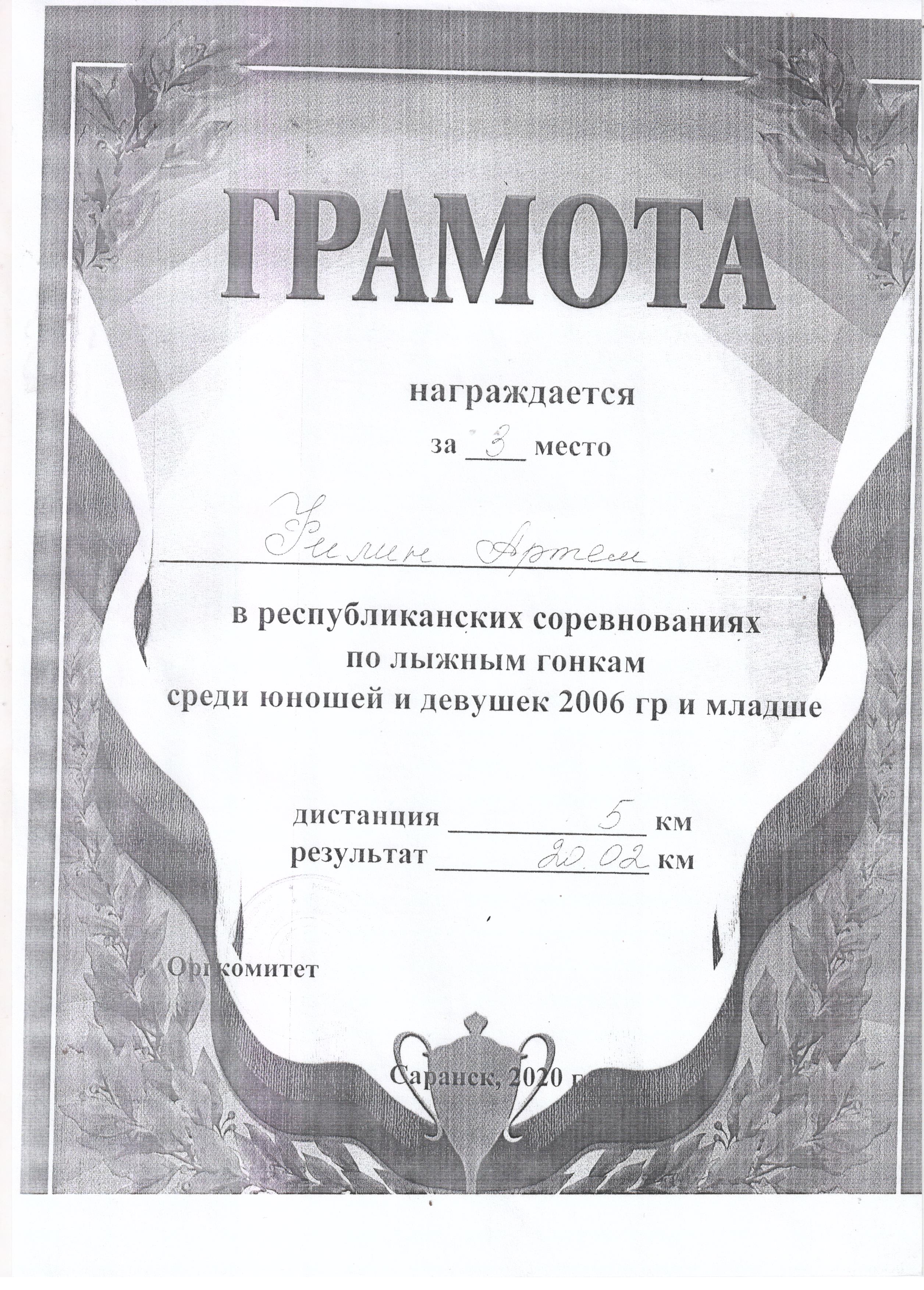 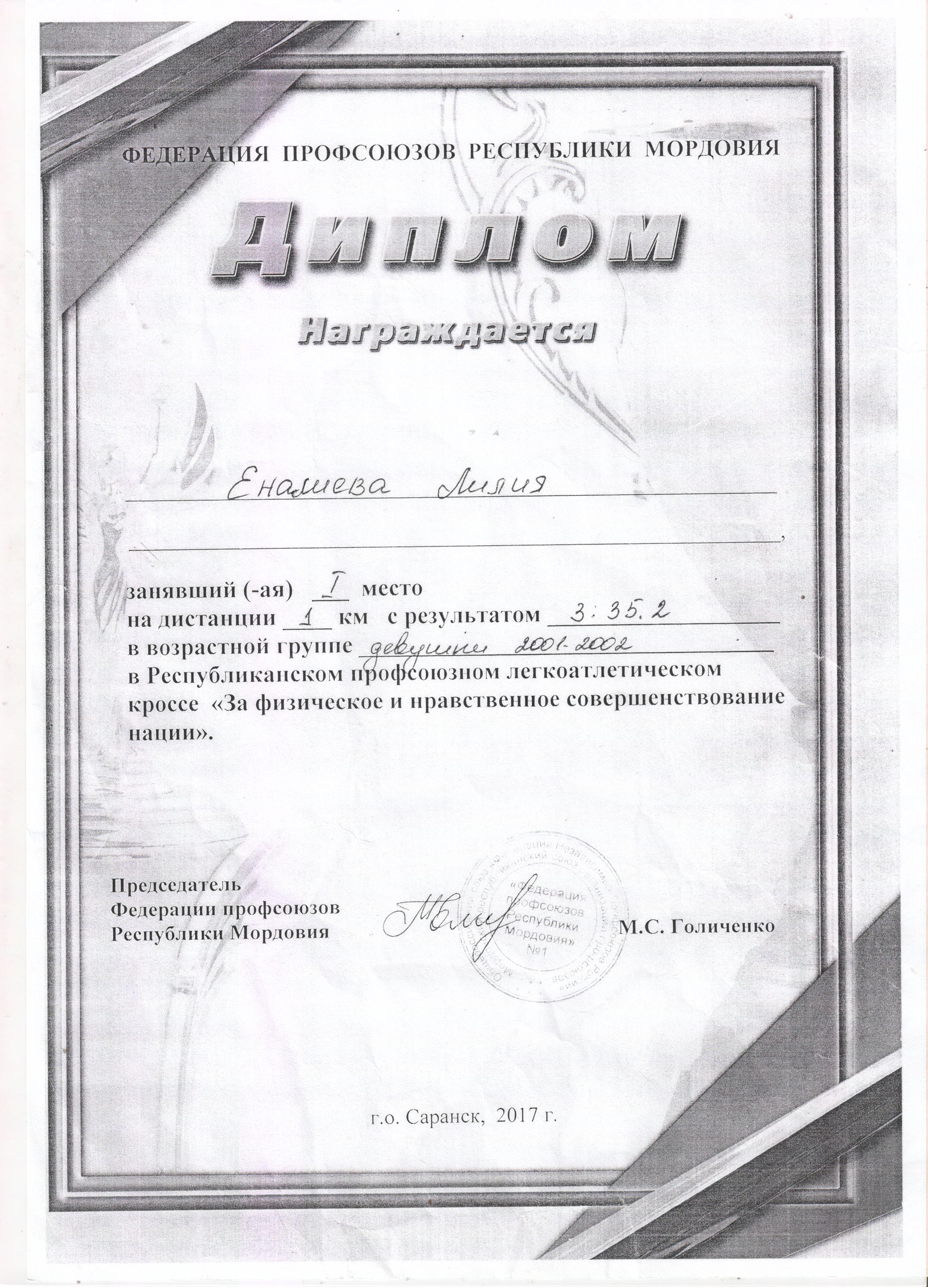 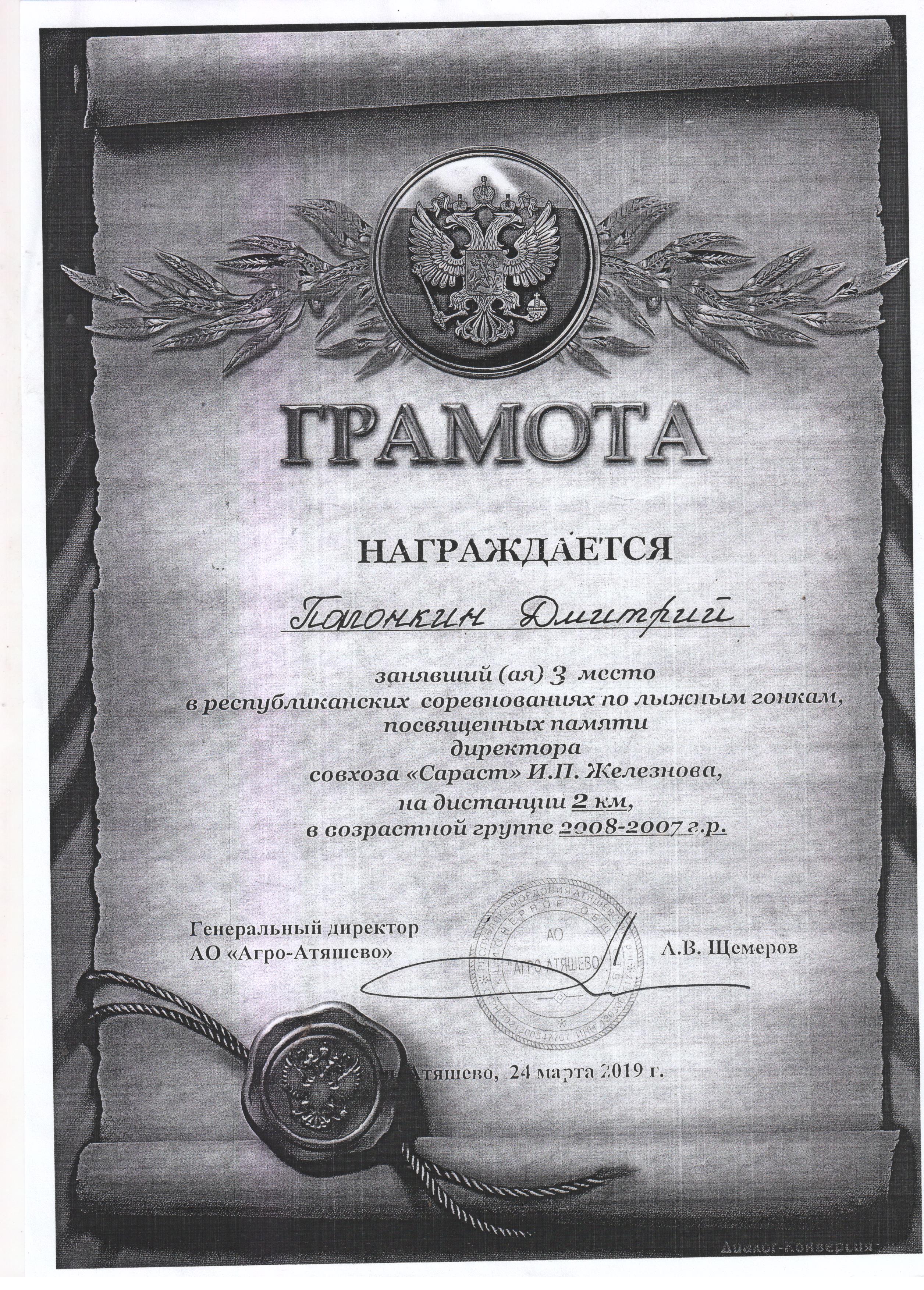 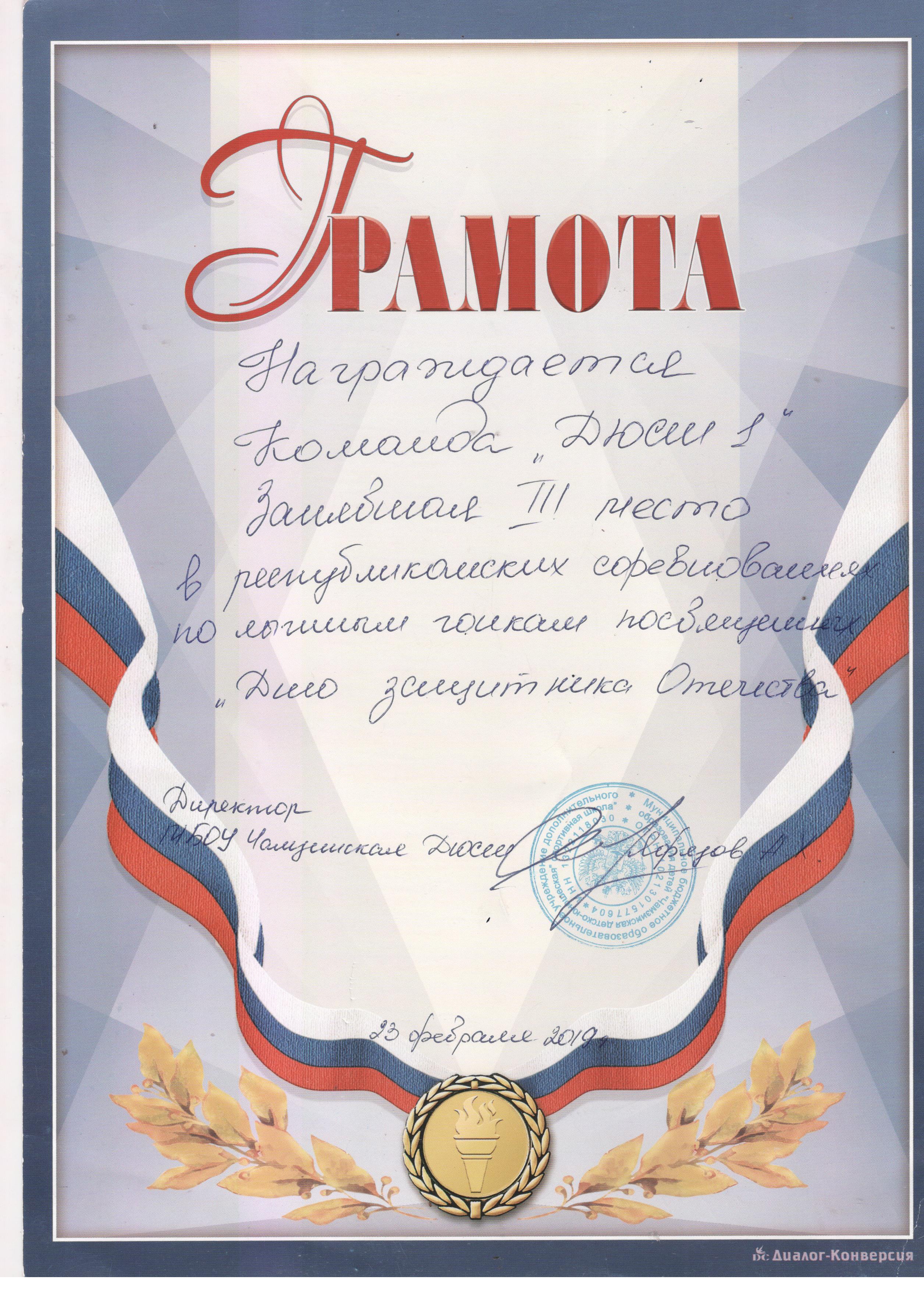 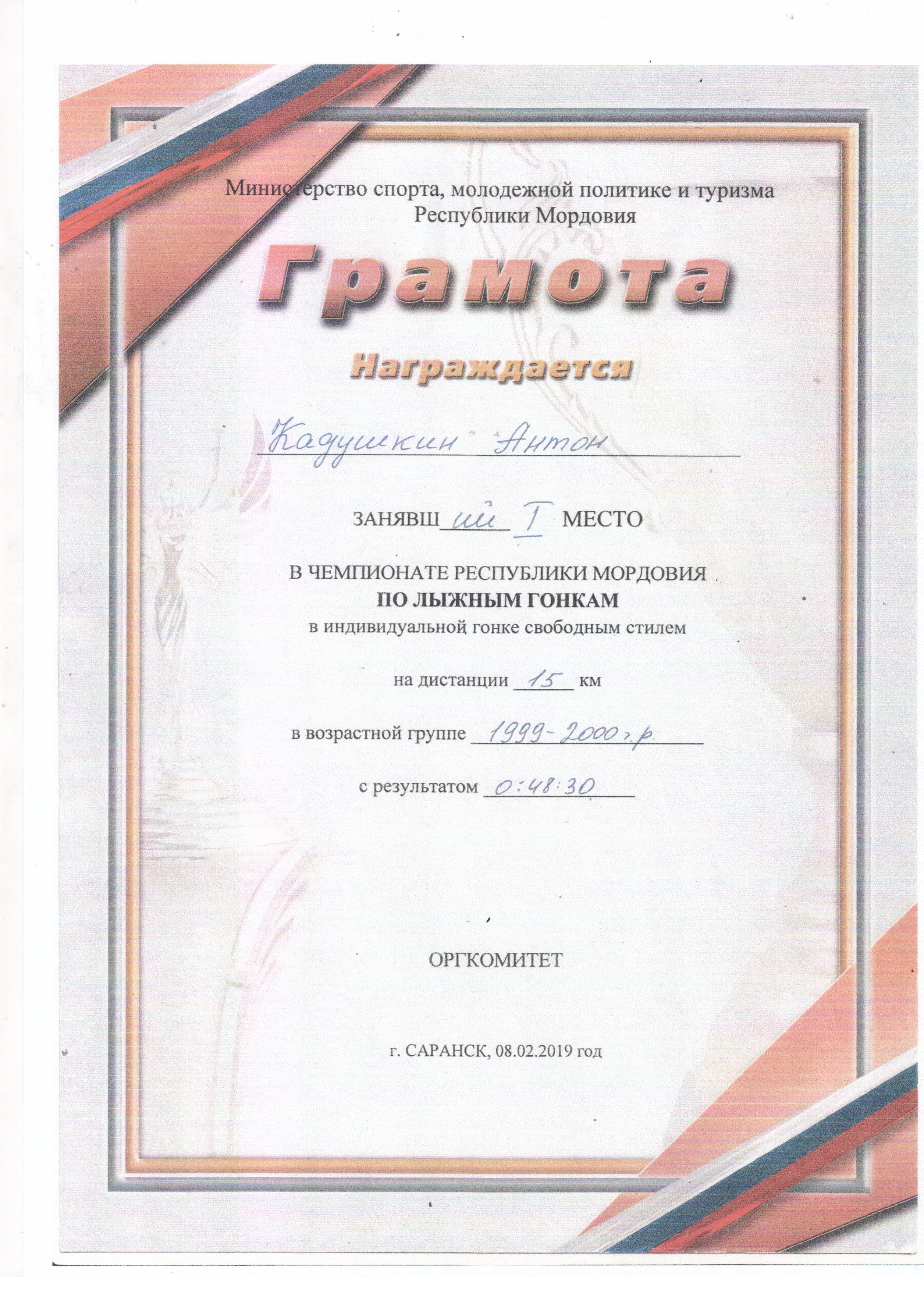 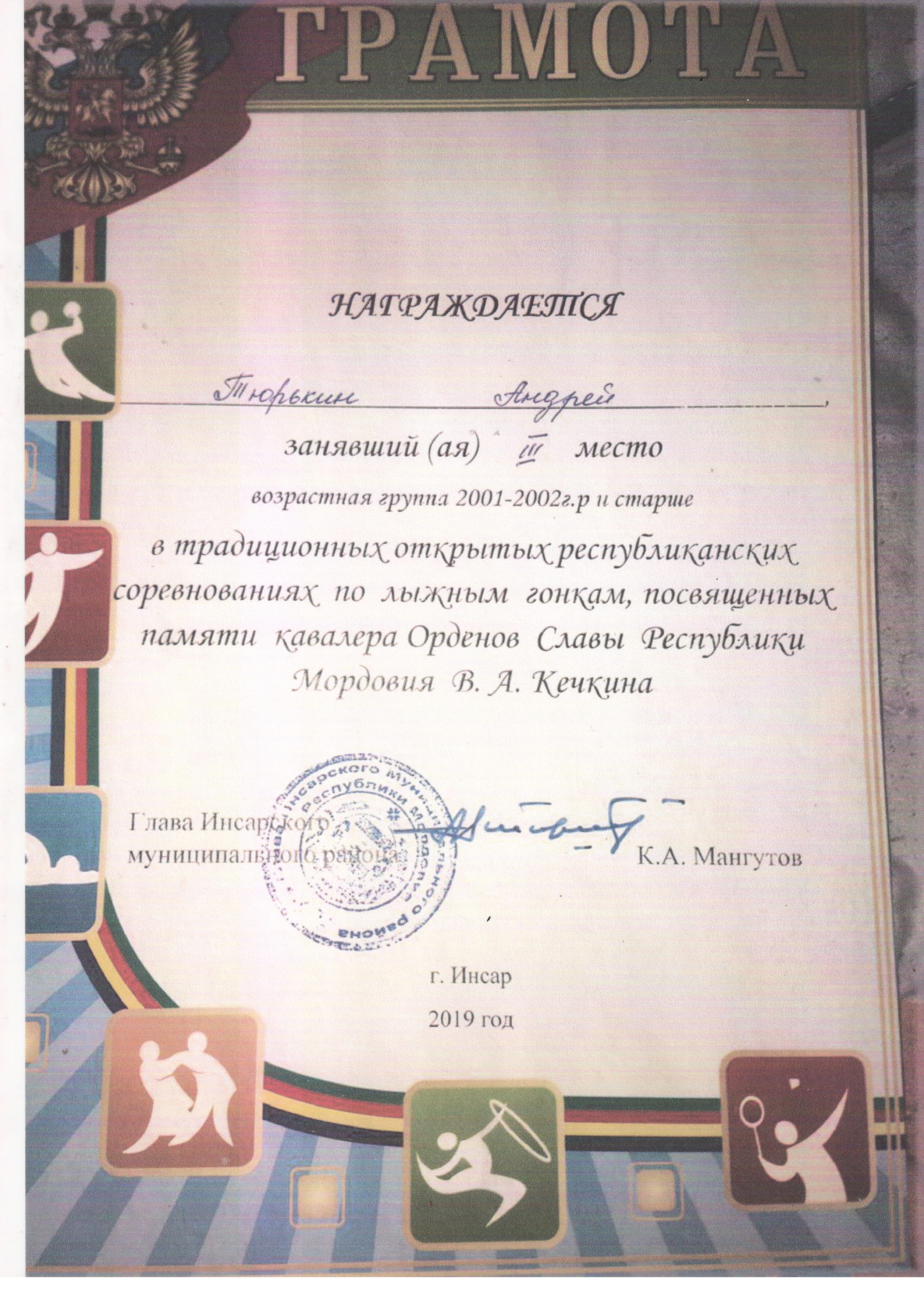 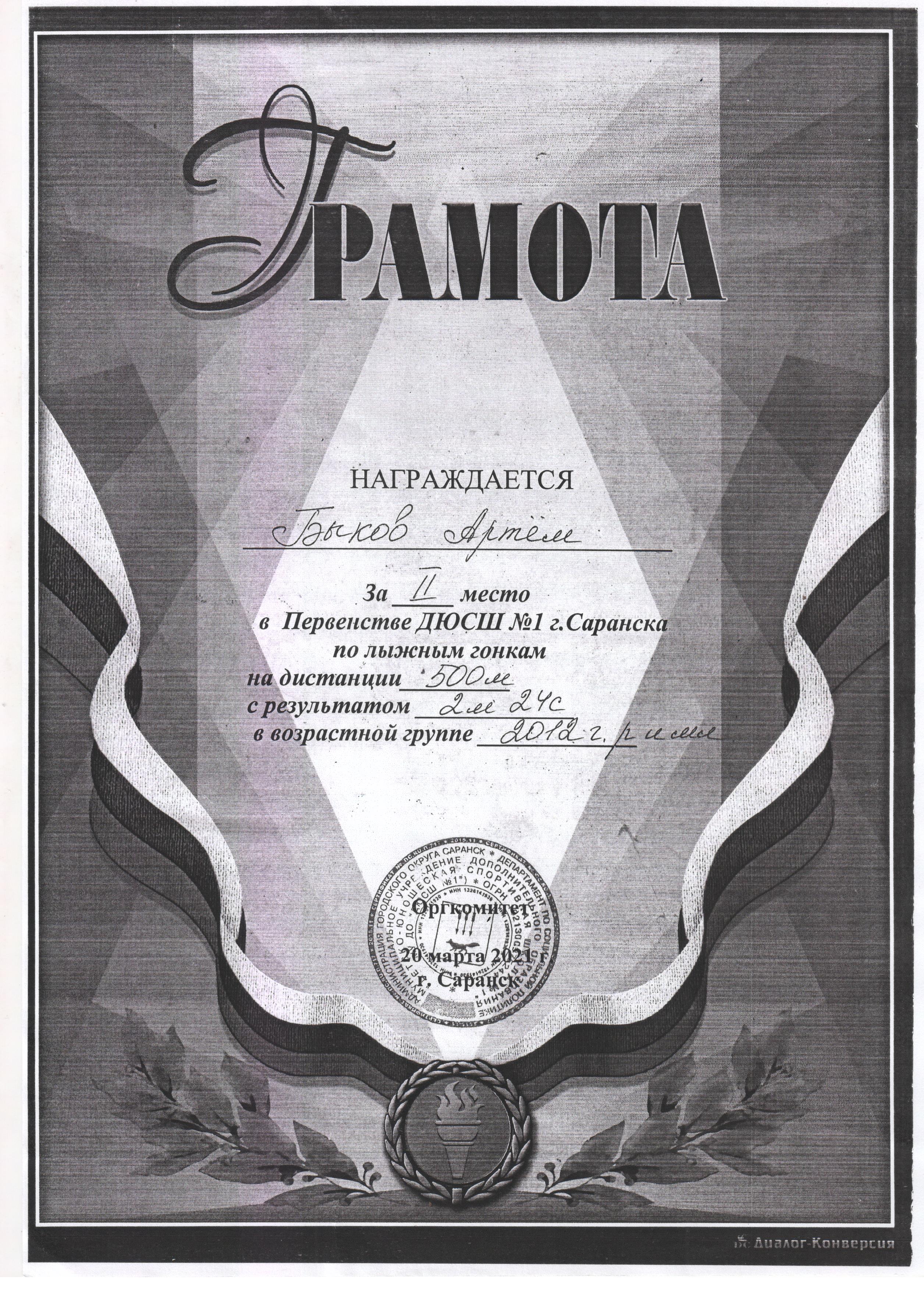 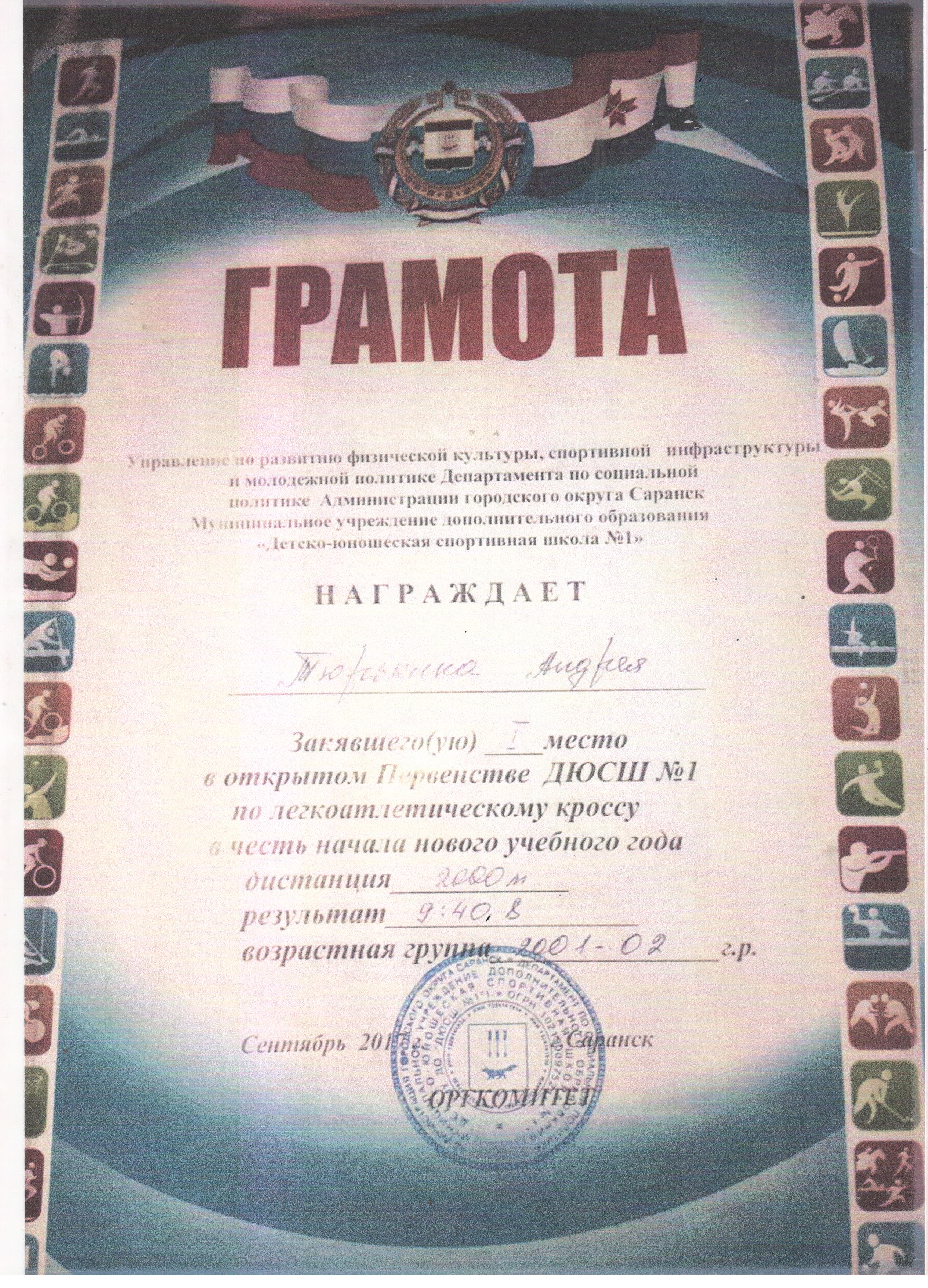 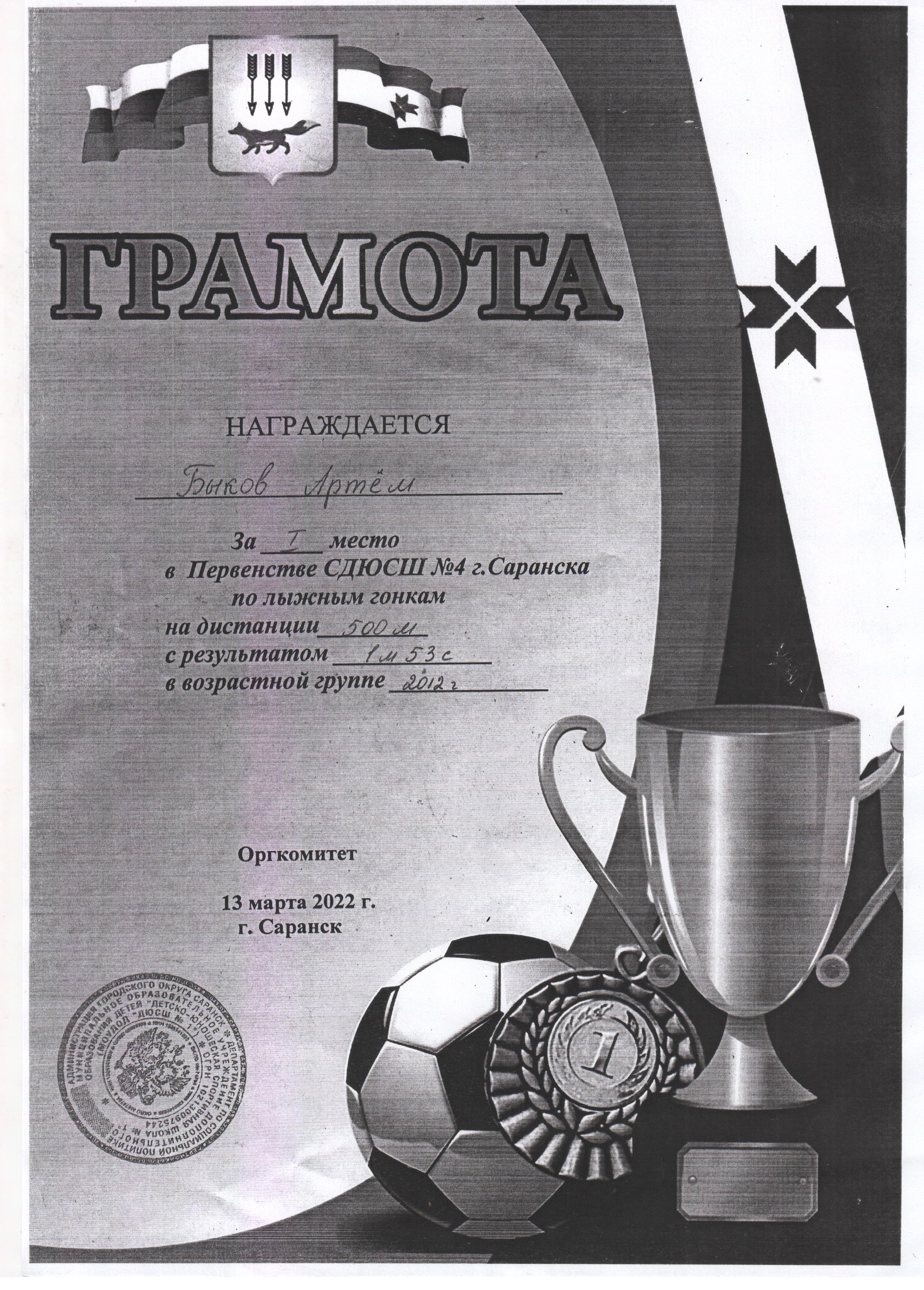 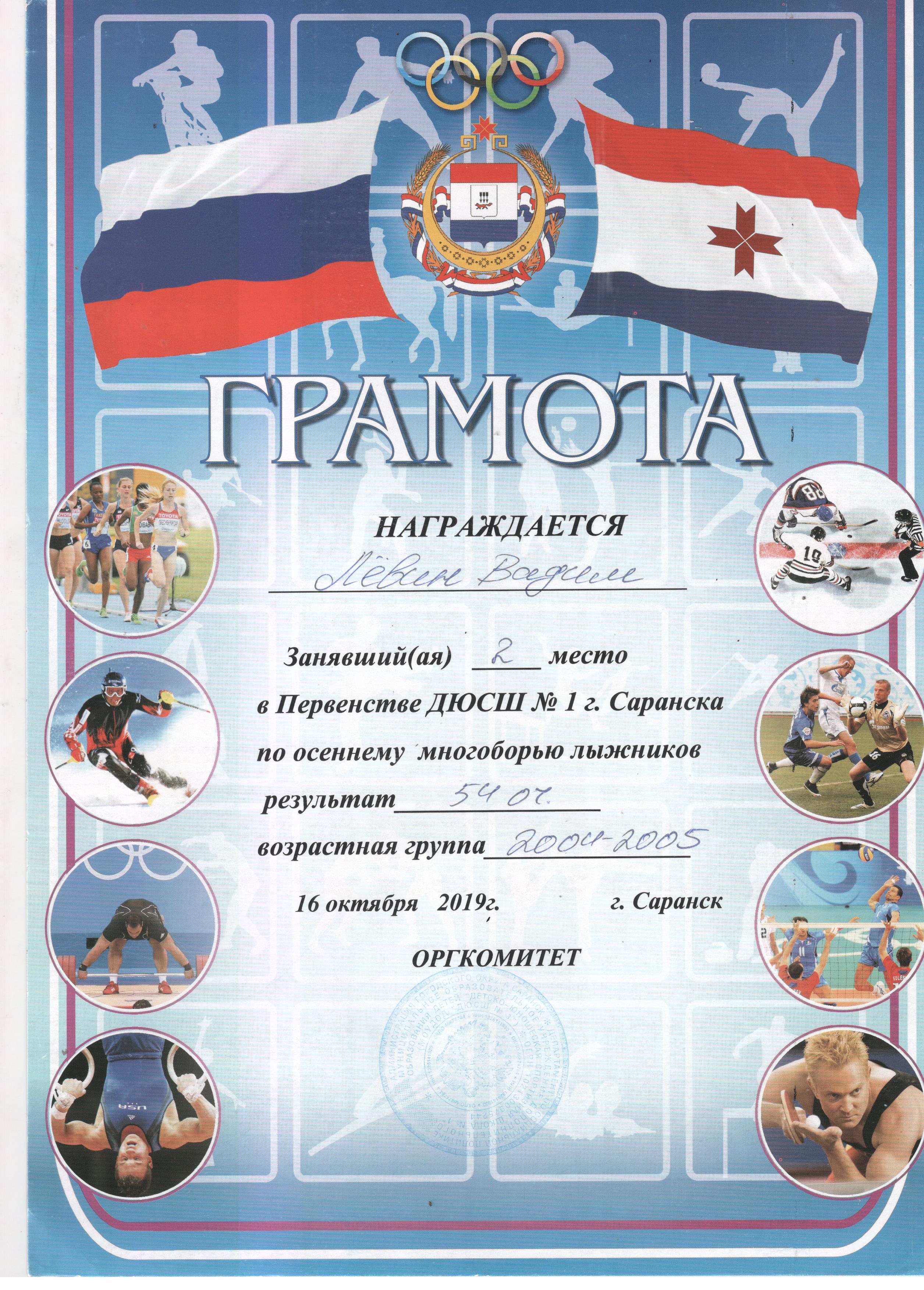 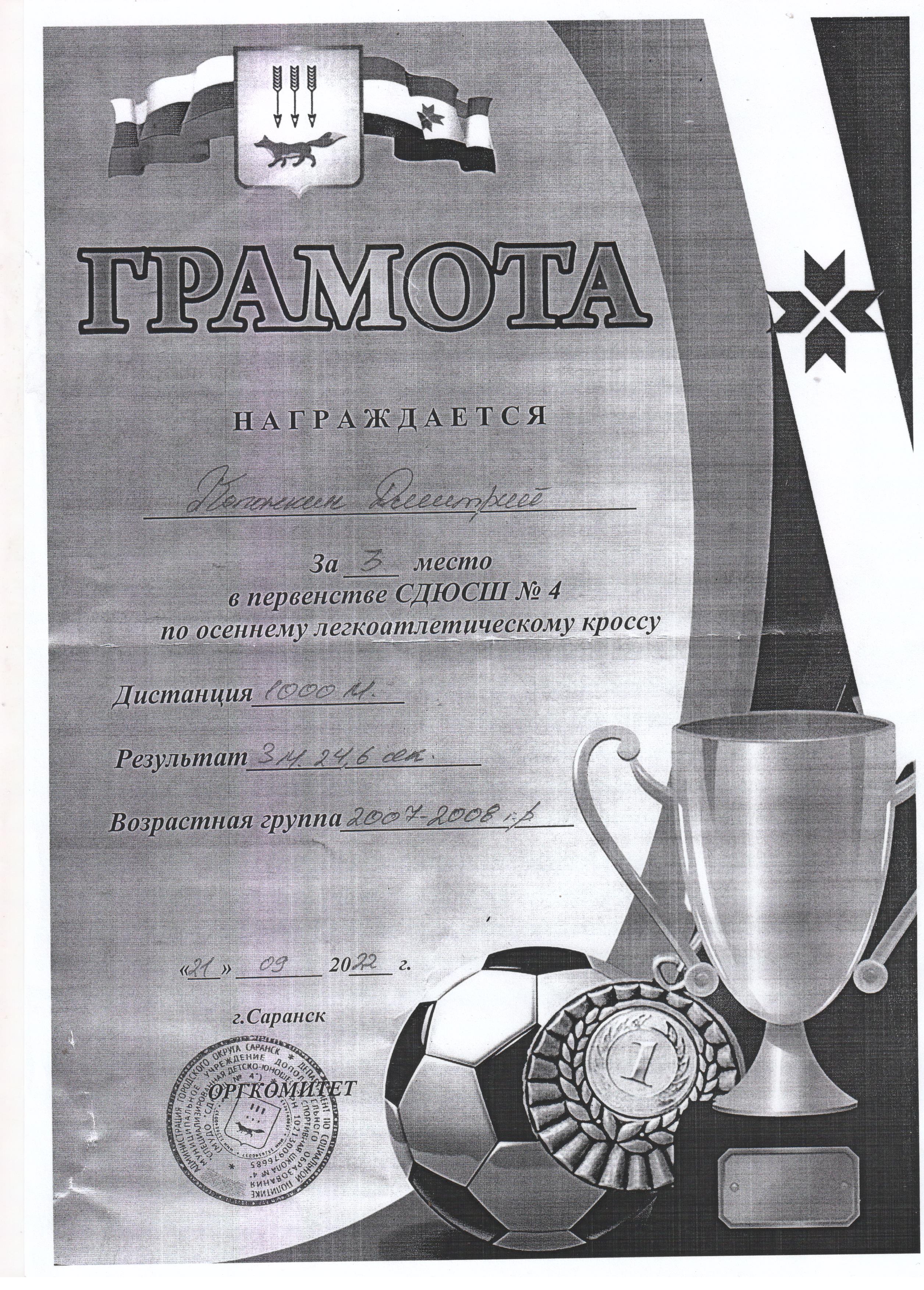 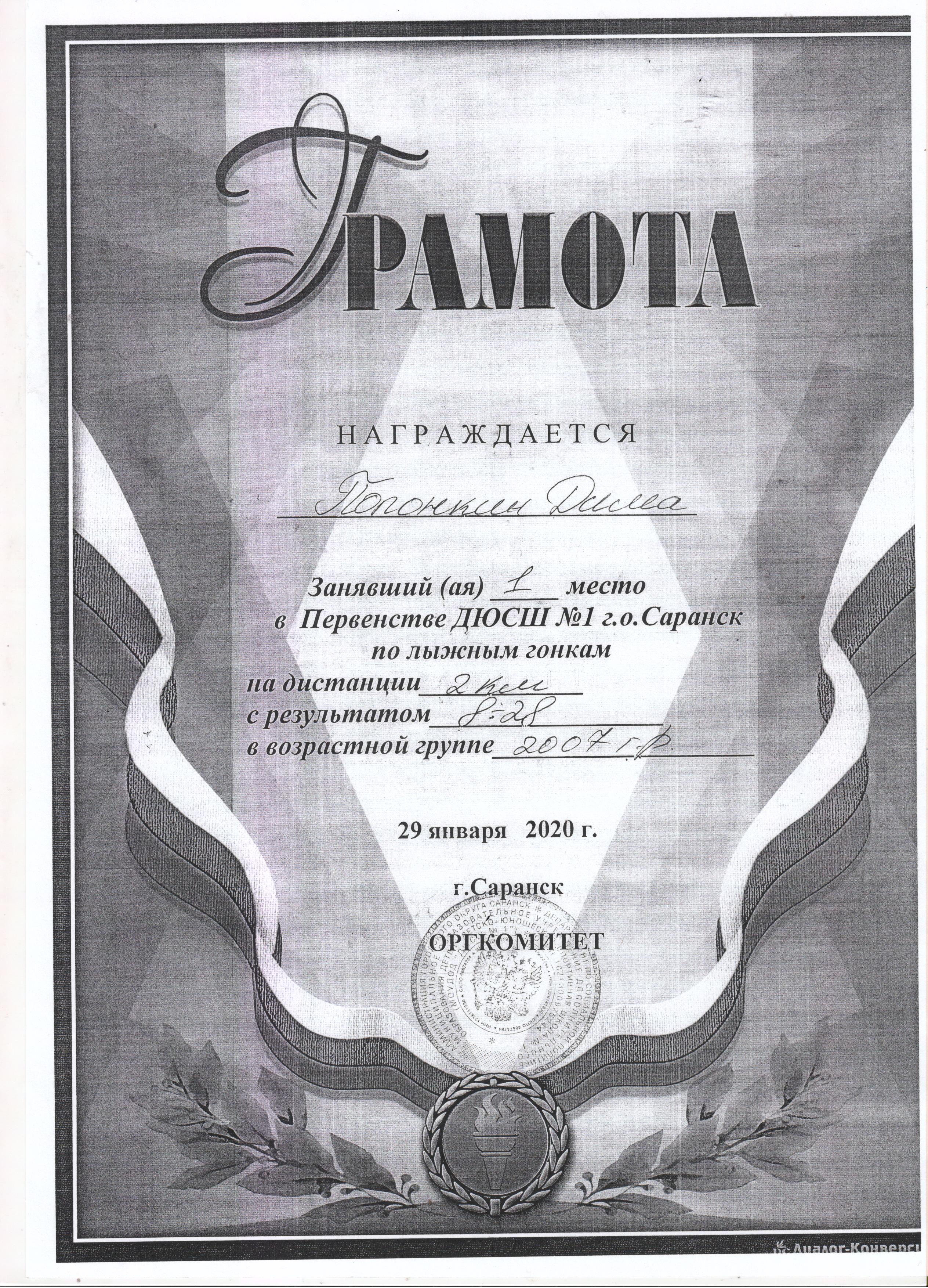 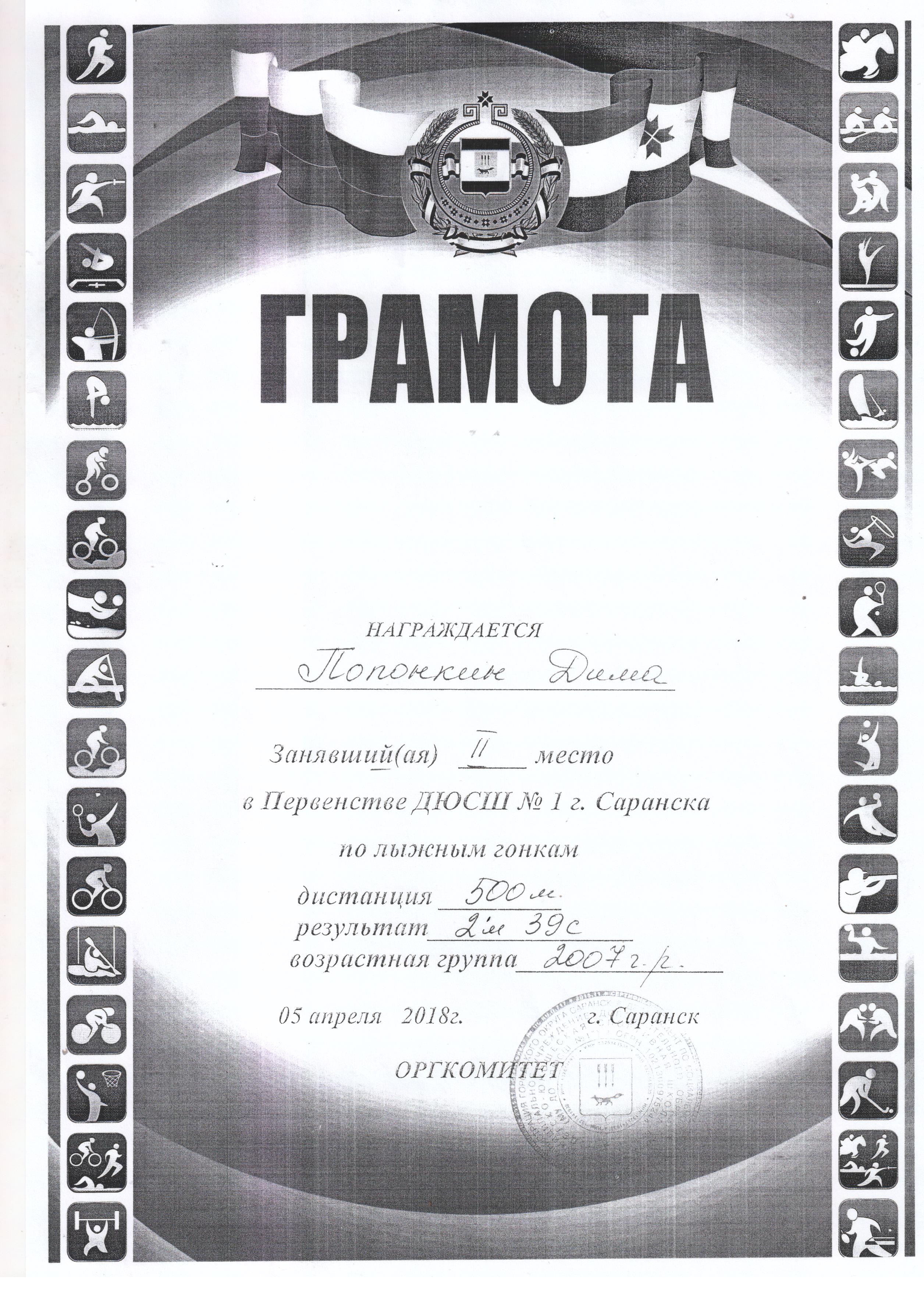 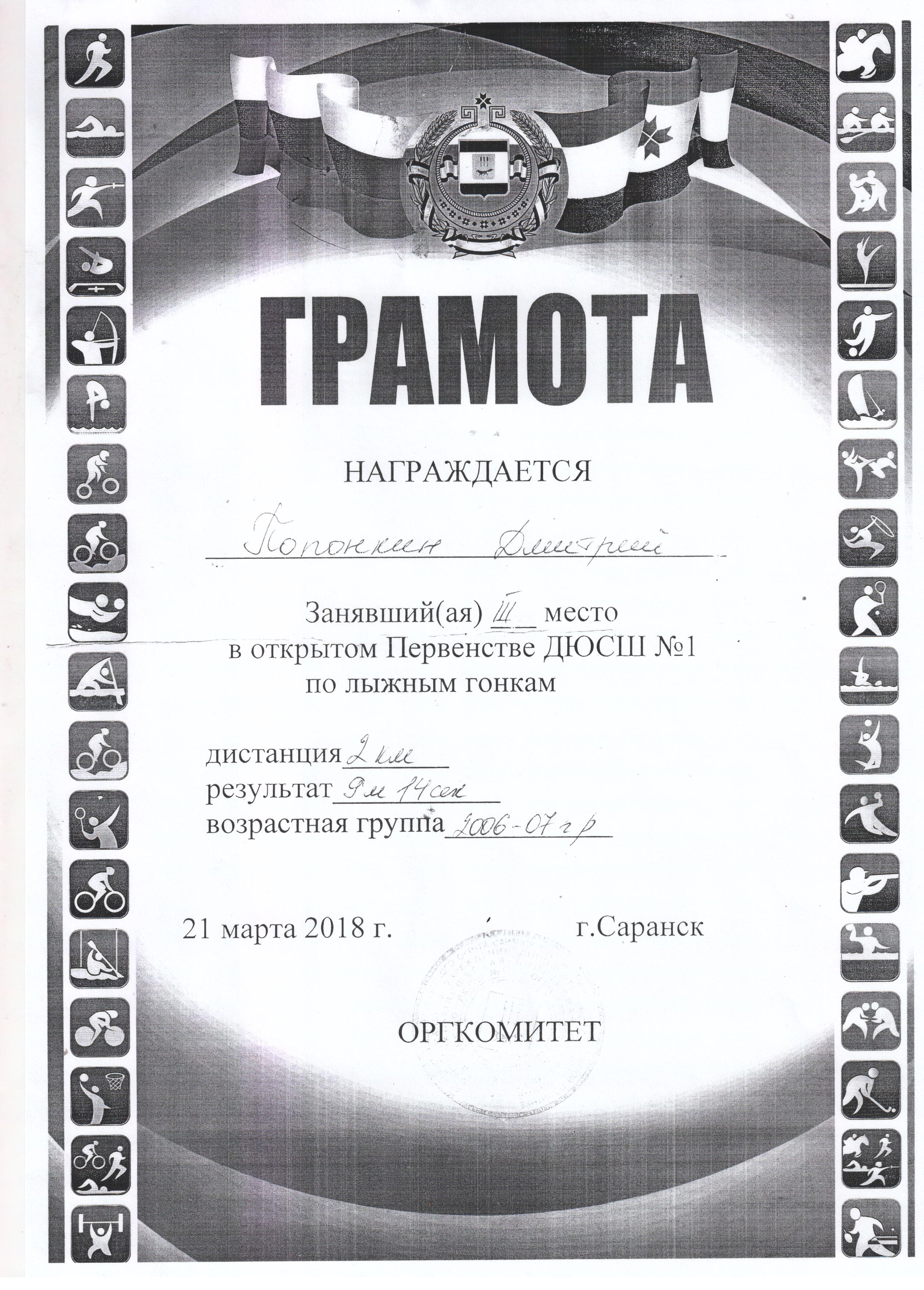 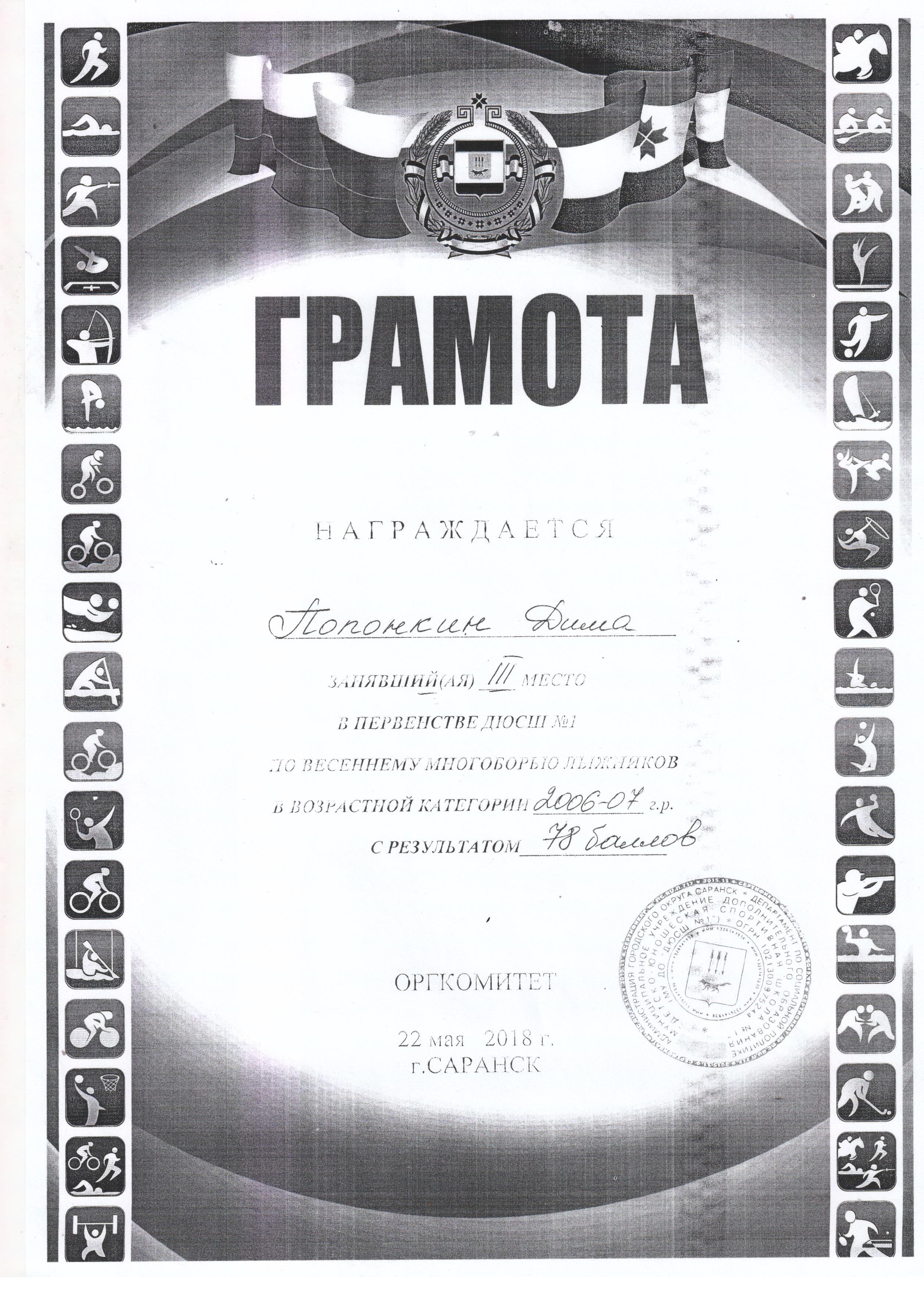 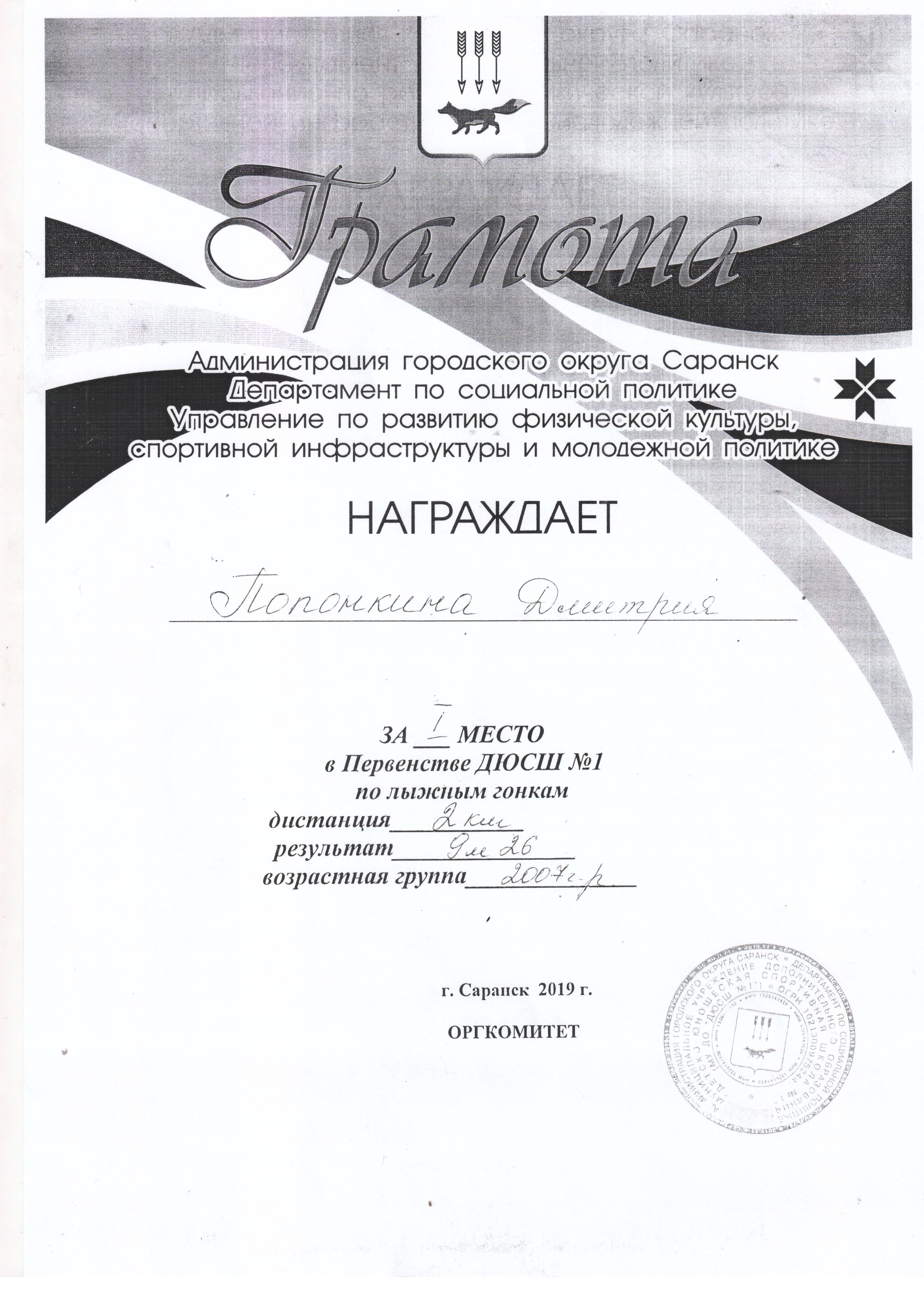 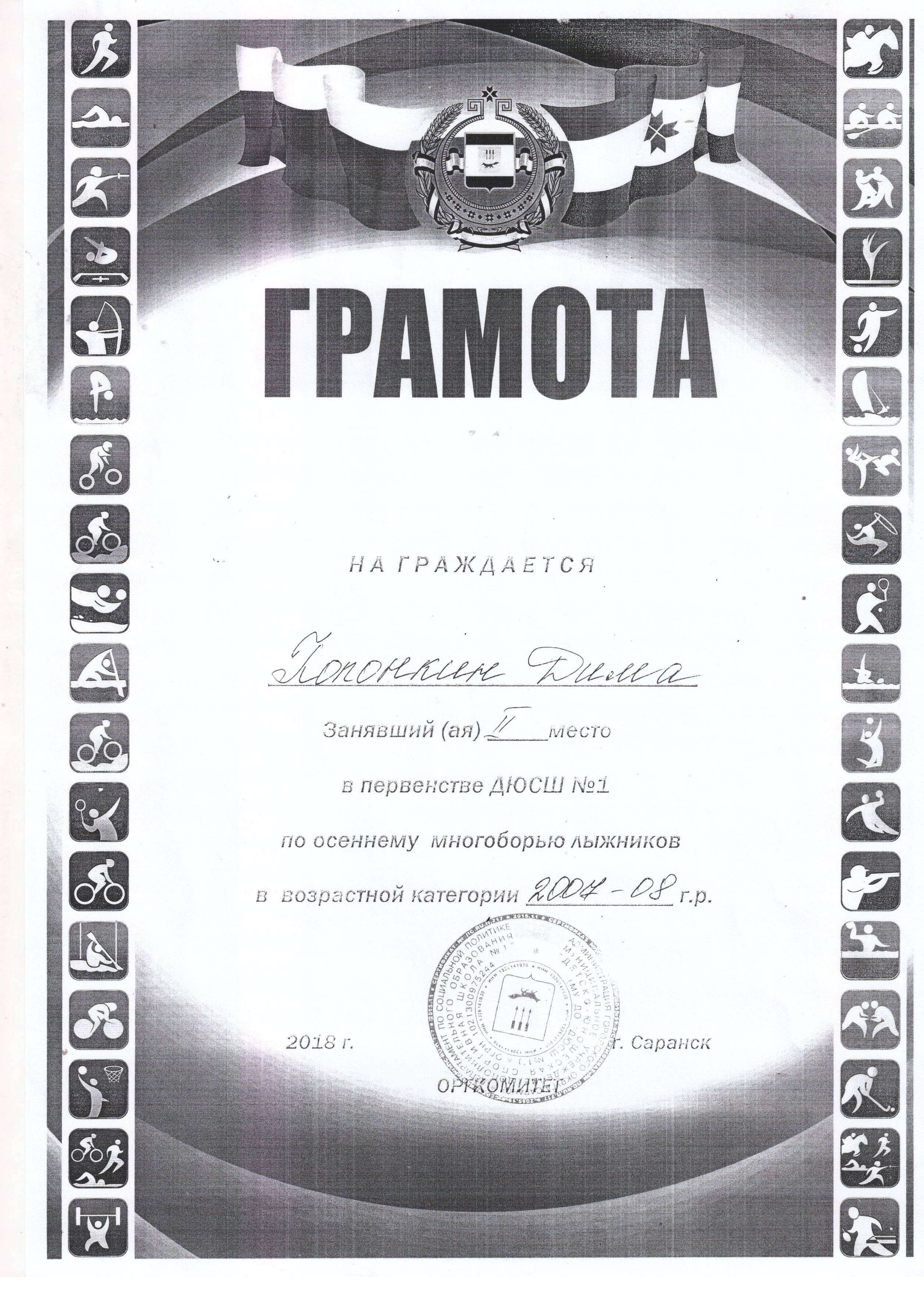 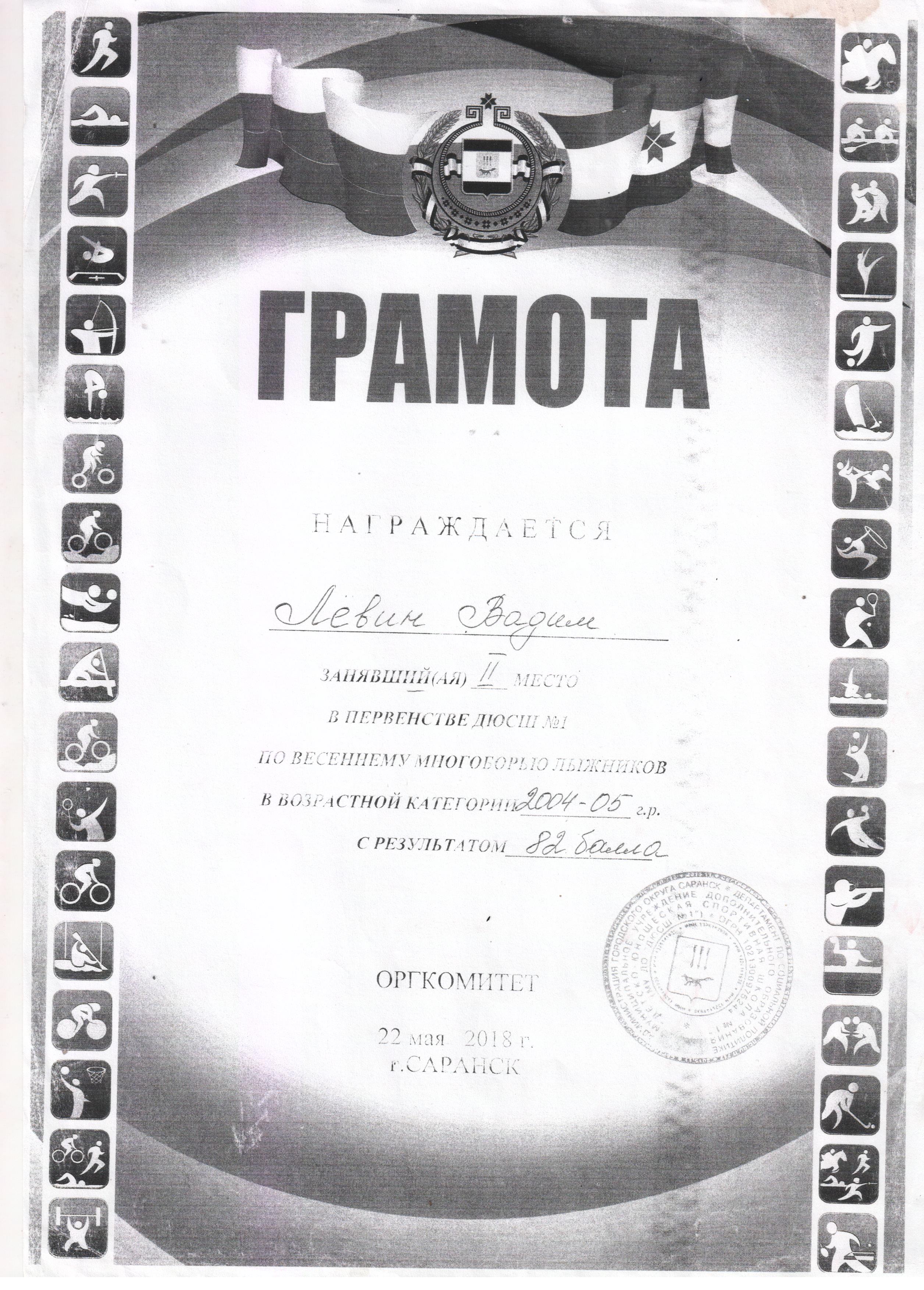 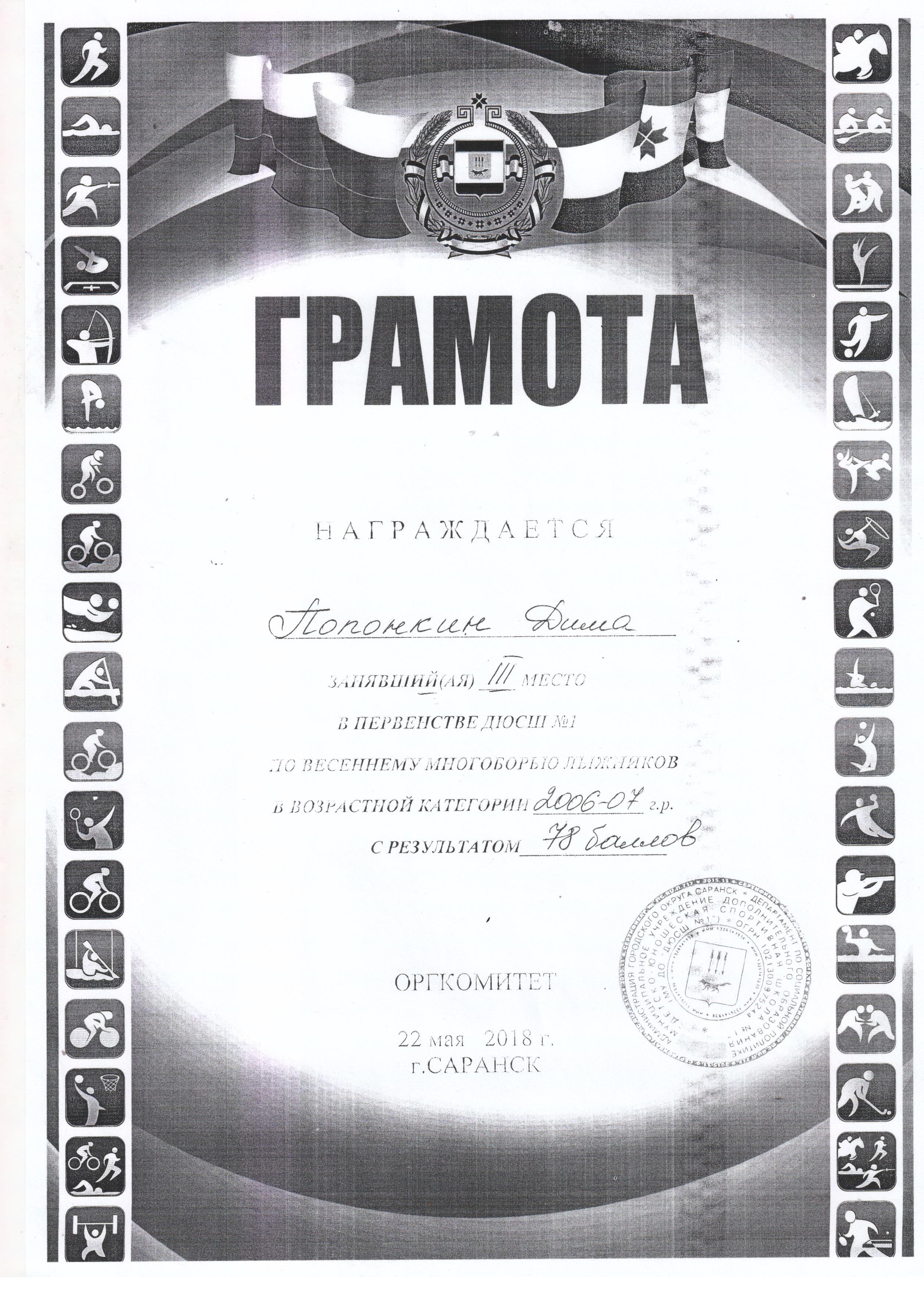 СИСТЕМА ВЗАИМОДЕЙСТВИЯ С РОДИТЕЛЯМИ ВОСПИТАННИКОВ
Родительские собрания (сентябрь, декабрь, февраль, май).
Проведение бесед на различные темы: «Здоровый образ жизни», «Воспитание нравственности и формирование правильной самооценки ребенка в семье», «Психологическая подготовка спортсмена», «Специфика семейного воспитания: позитивное и негативное», «Физиологическое взросление и его влияние на формирование личностных качеств спортсмена» (в течение учебного года).
Посещение учебно-тренировочных занятий, спортивно-массовых мероприятий (в течение учебного года).
Контроль за прохождением медицинского осмотра обучающихся в республиканском врачебно-физкультурном диспансере (2 раза в год)
Совместные прогулки на лыжах, коньках, посещение бассейна.
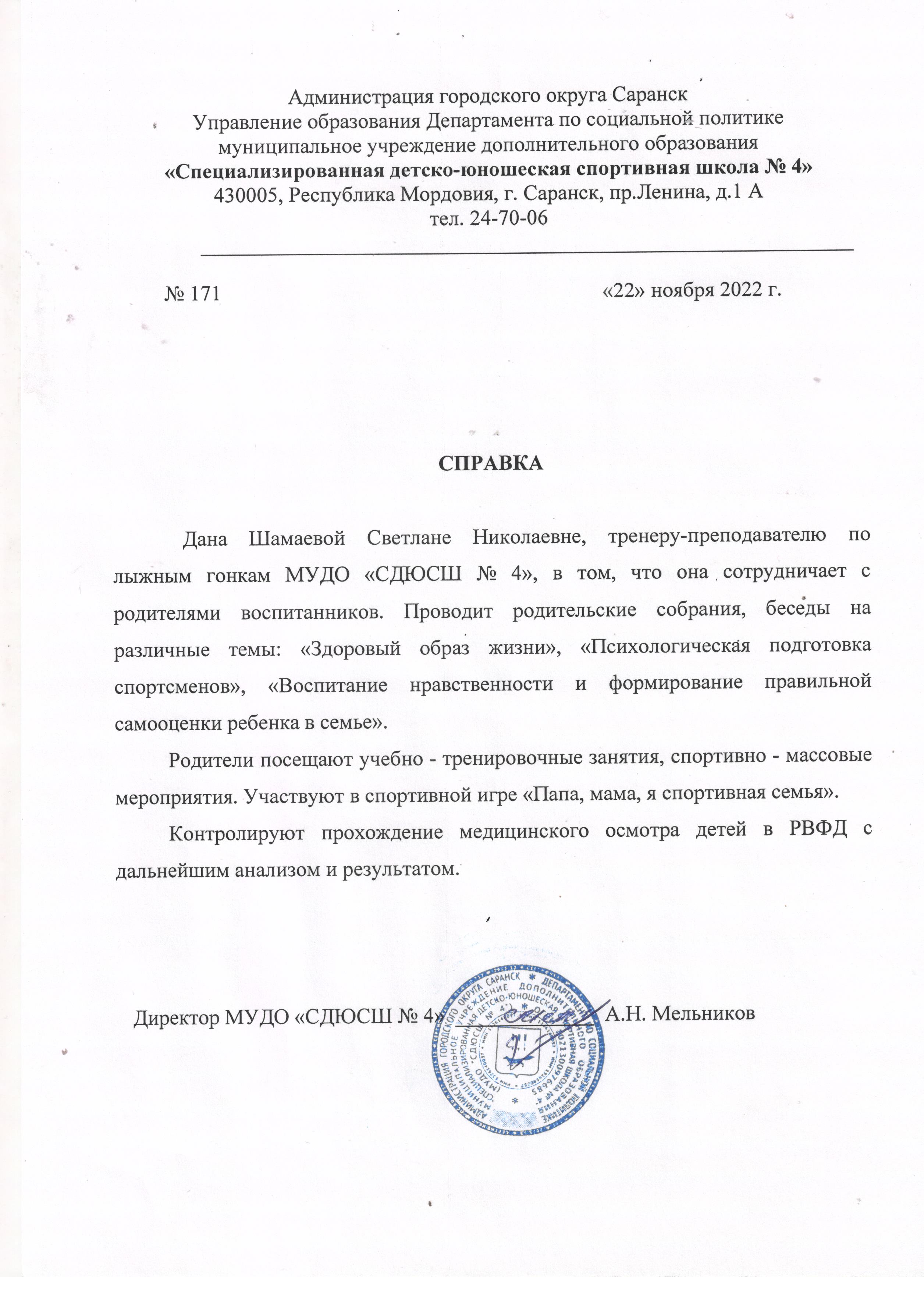 НАЛИЧИЕ АВТОРСКИХ ПРОГРАММ, МЕТОДИЧЕСКИХ РАЗРАБОТОК
Разработано методическое пособие на тему: «Развитие общей и специальной выносливости лыжников-гонщиков в подготовительный период»  для муниципальных учреждений дополнительного образования физкультурно - спортивной направленности.
Методическое пособие рекомендовано к внедрению в тренировочный процесс на заседании кафедры теории методики физической культуры и спорта Мордовского государственного педагогического института им. М. Е. Евсевьева 07.12.2022г.
Рецензент:
Трескин М.Ю. - кандидат педагогических наук, доцент кафедры физического воспитания и спортивных дисциплин 07.12.2022г.

.
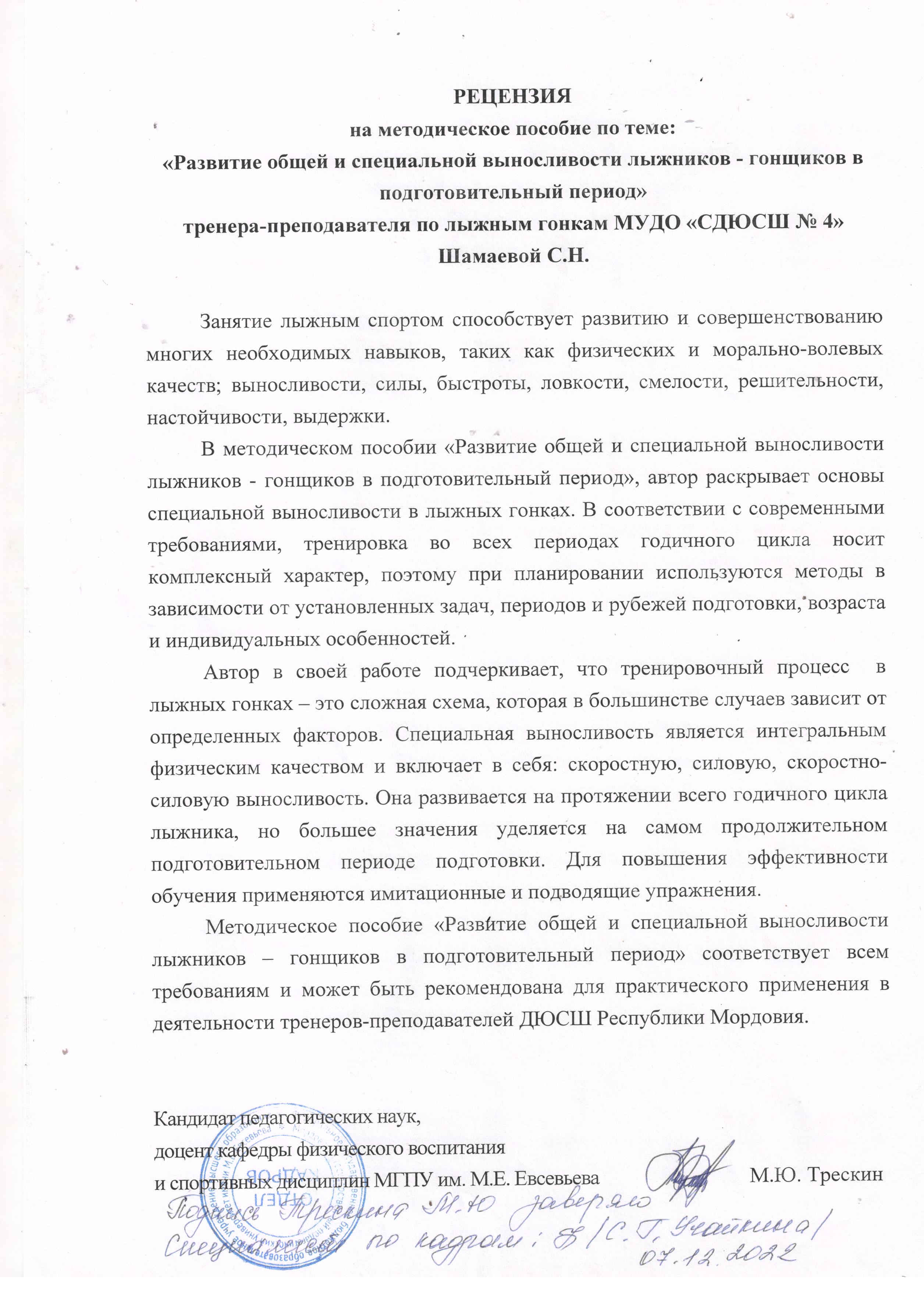 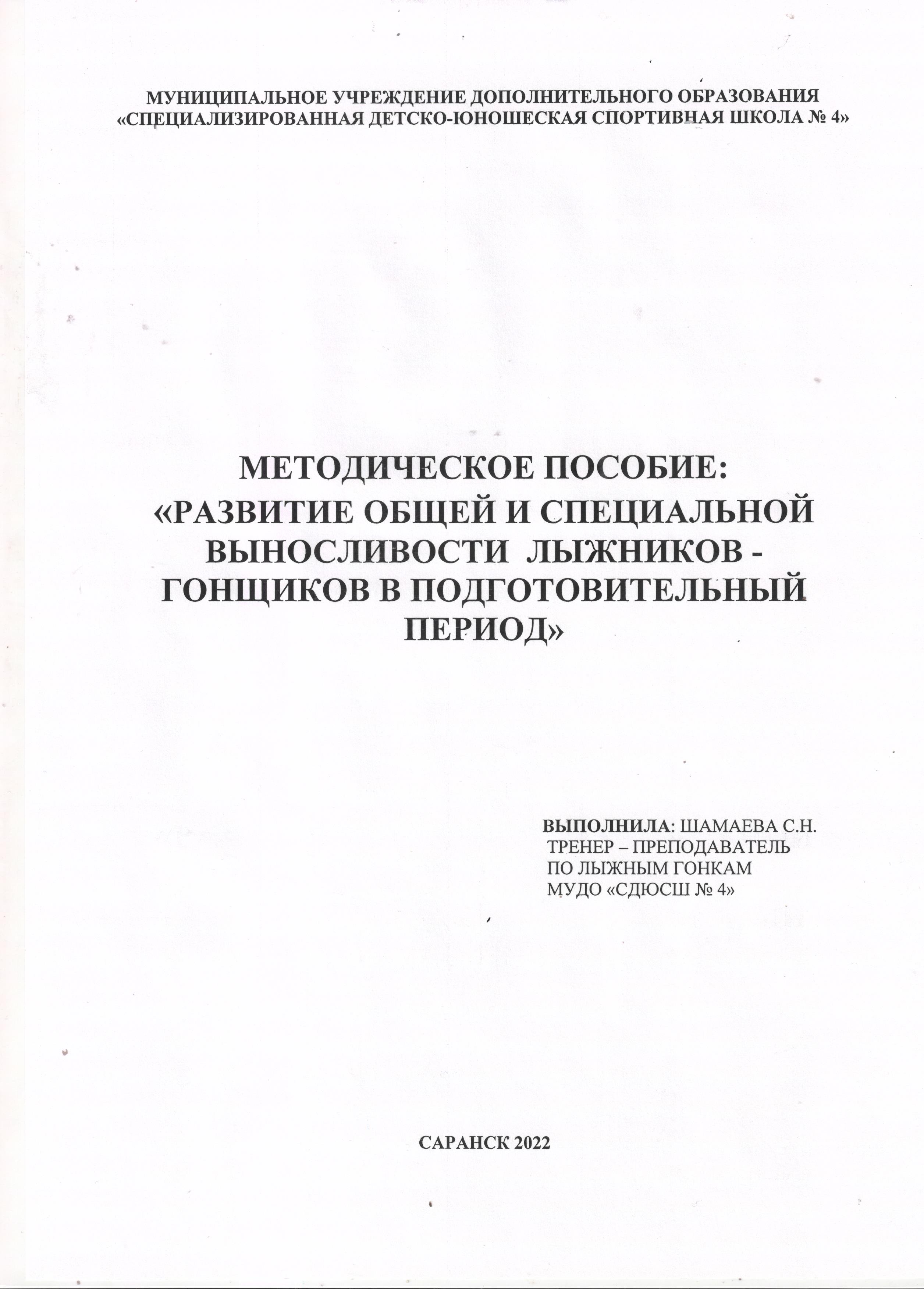 16. ПООЩРЕНИЯ В МЕЖАТТЕСТАЦИОННЫЙ  ПЕРИОД
Республиканский уровень: 
       
      Присвоено почетное звание «Заслуженный работник физической культуры Республики Мордовия» за заслуги в области физической культуры и спорта и многолетнюю добросовестную работу 20.12.2007г.
   Награждена Благодарностью Главы Республики Мордовия за большой вклад  за развитие физической культуры и спорта 04.03.2018г.
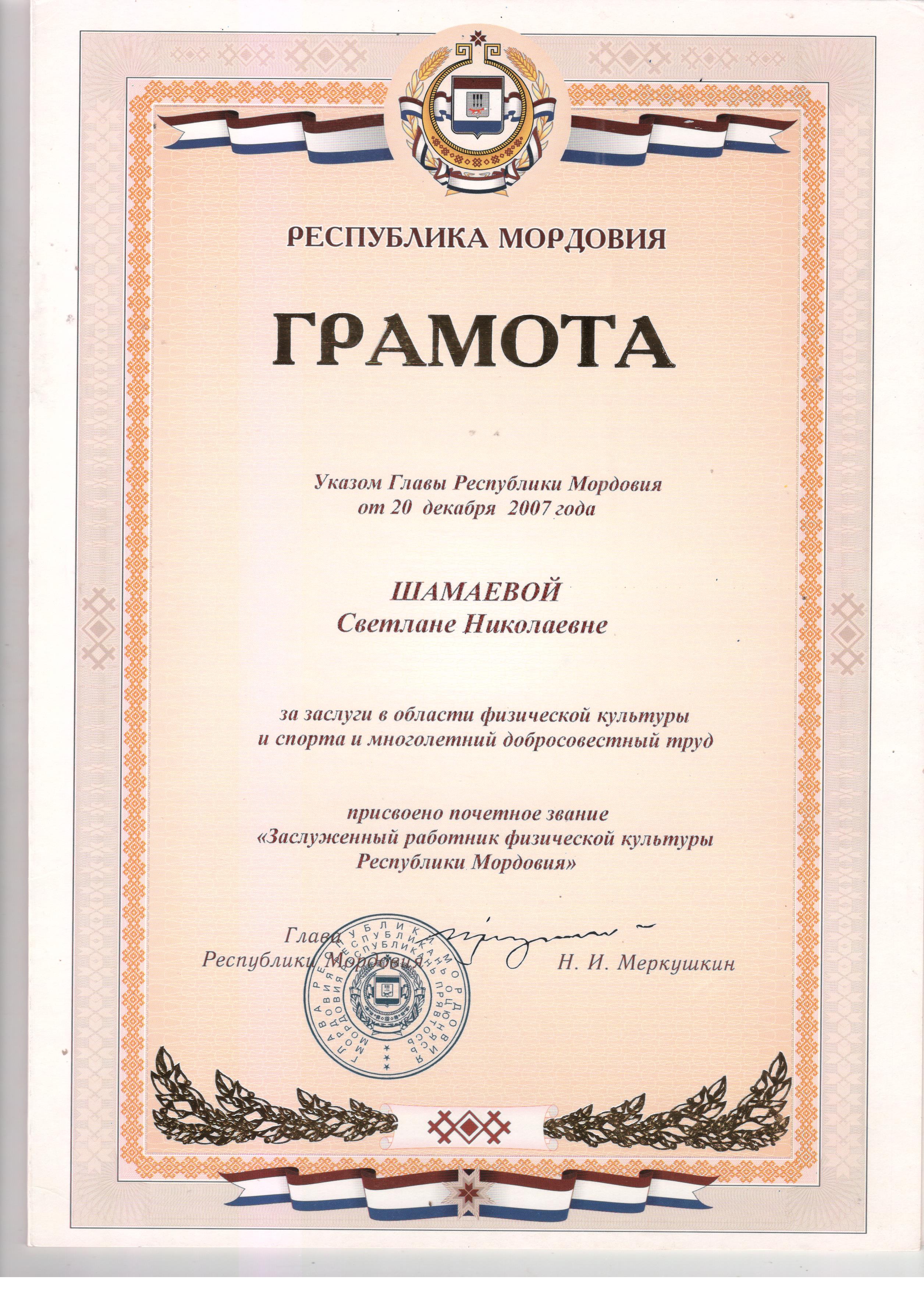 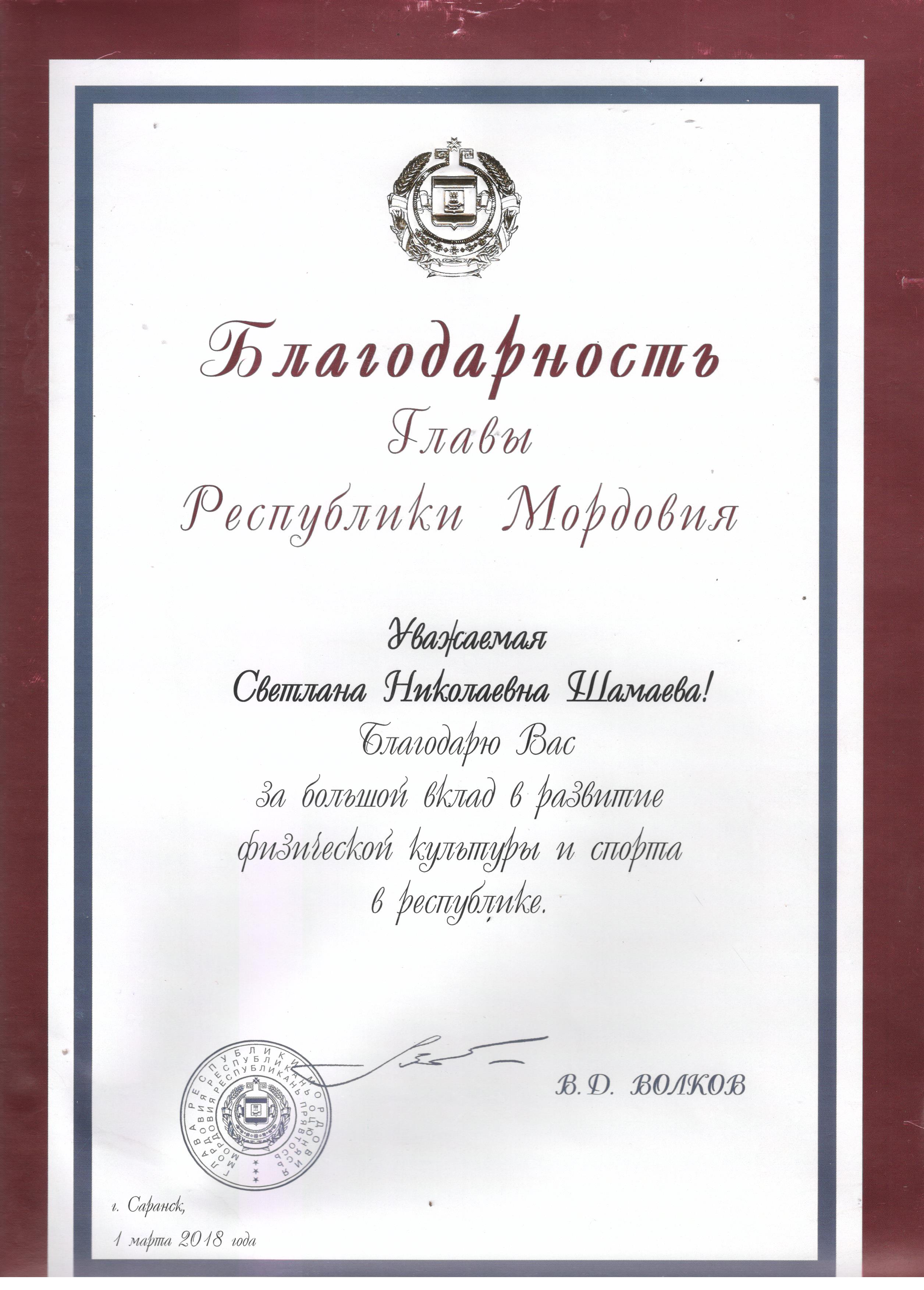